1 Introduction to Chatbots & GPT
Teoh Teik Toe
ITOM/NBS
ttteoh@ntu.edu.sg
97905202
Recording:https://1drv.ms/v/s!Aik2a4x7tvLyi_A-WJA6f3RZerLyng?e=z2zvQg
Agenda
Introduction to GPT
ChatGPT
OpenAI ChatGPT 
Google Bard and PaLM
ImageGPT
Dalle e2
Midjourney
Music GPT
https://youtu.be/d_7EsKcn8nw?si=1Uq1FziXUNQ6vuMd
https://youtu.be/eMrKj3goxAM?si=zJ7MdSa1F2P5TvzE
Video GPT
https://youtu.be/yyGGI9WP3qs?si=ugBzu5Ag7vP6sDTV
Video
Top 8 ChatGPT Productivity Tips for Work!(9 mins)
https://youtu.be/Q07rFZtc2Ao?si=0t7n86MrDngOfXTm

The next step: Co Pilothttps://youtu.be/S7xTBa93TX8?si=FcY5q0pUH3HcovkD
What is OpenAI
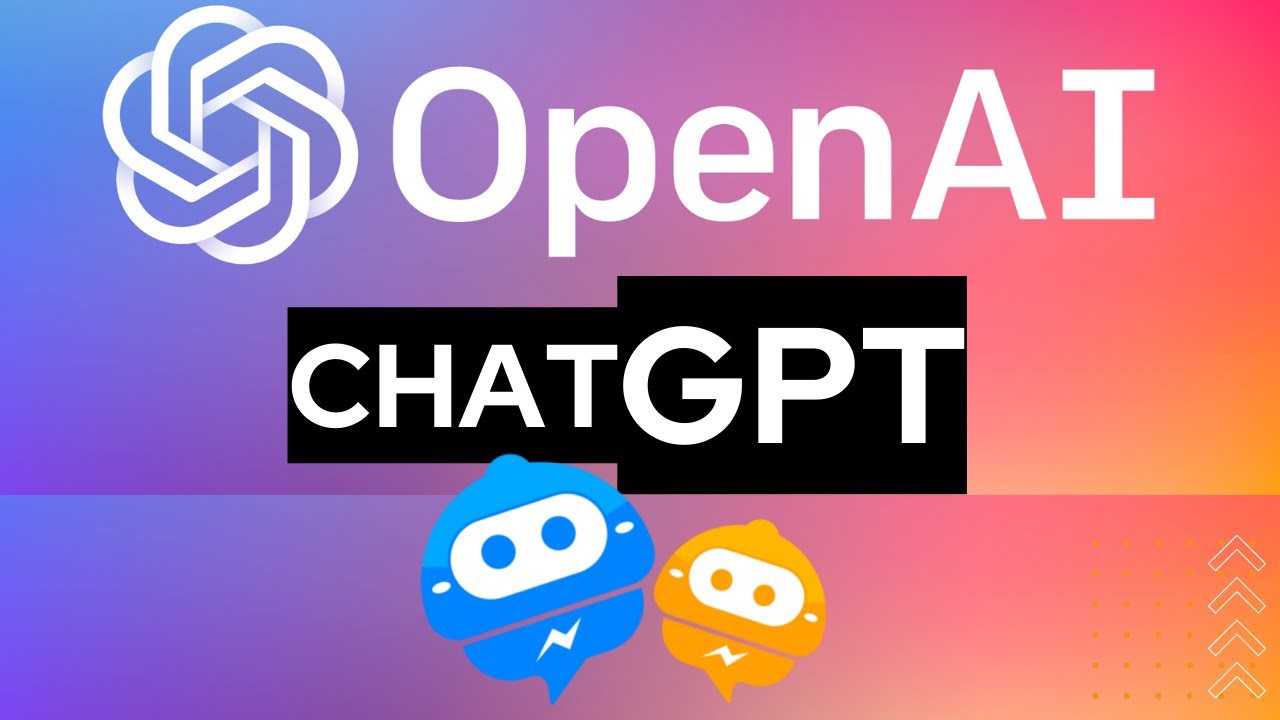 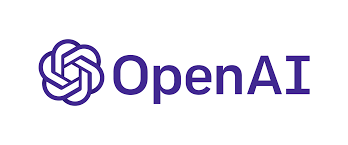 The organization was founded in San Francisco in late 2015 by Elon Musk, and others, who collectively pledged US$1 billion. 

OpenAI LP received a $1 billion investment from Microsoft in 2019 and a second multi-year investment in January 2023 reported to be $10 billion. 

OpenAI is headquartered at the Pioneer Building in Mission District, San Francisco.
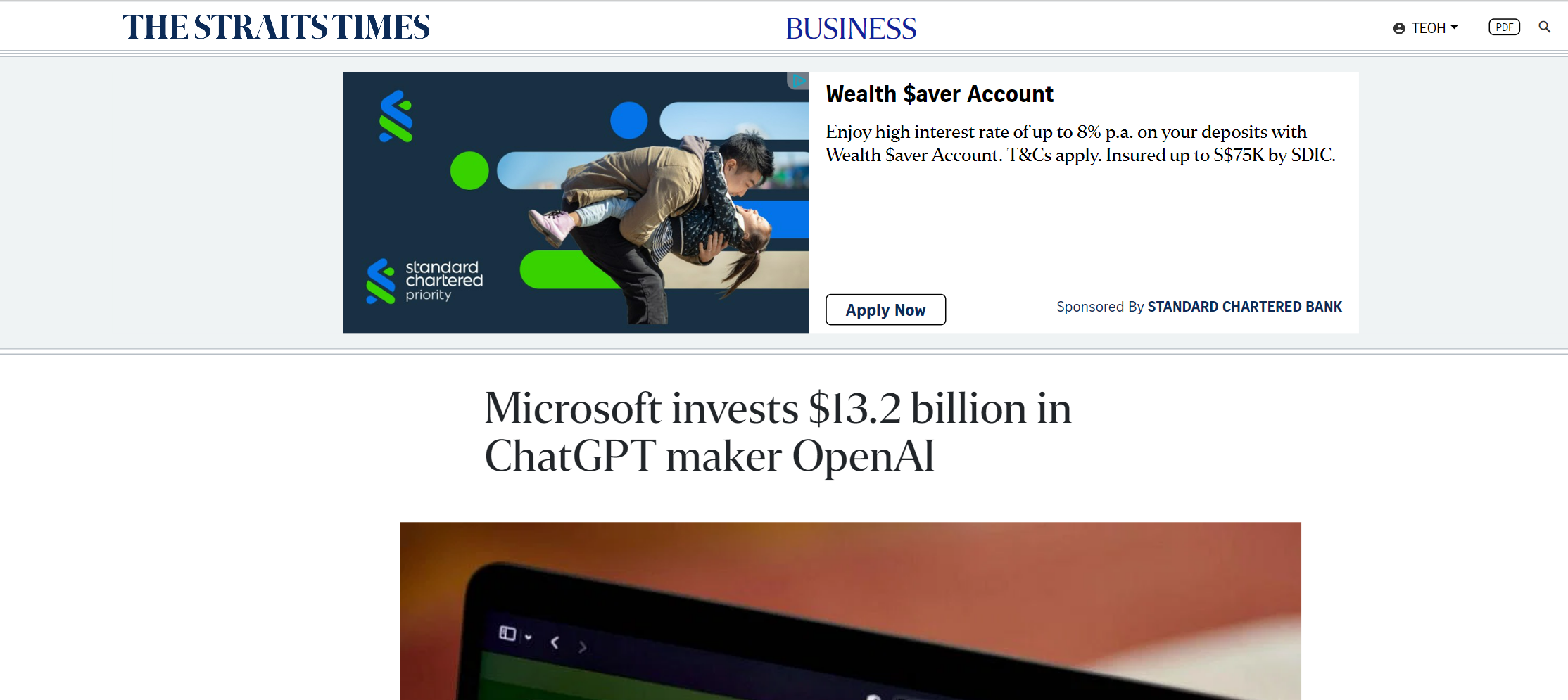 https://www.straitstimes.com/business/microsoft-invests-13-billion-in-chatgpt-maker-openai
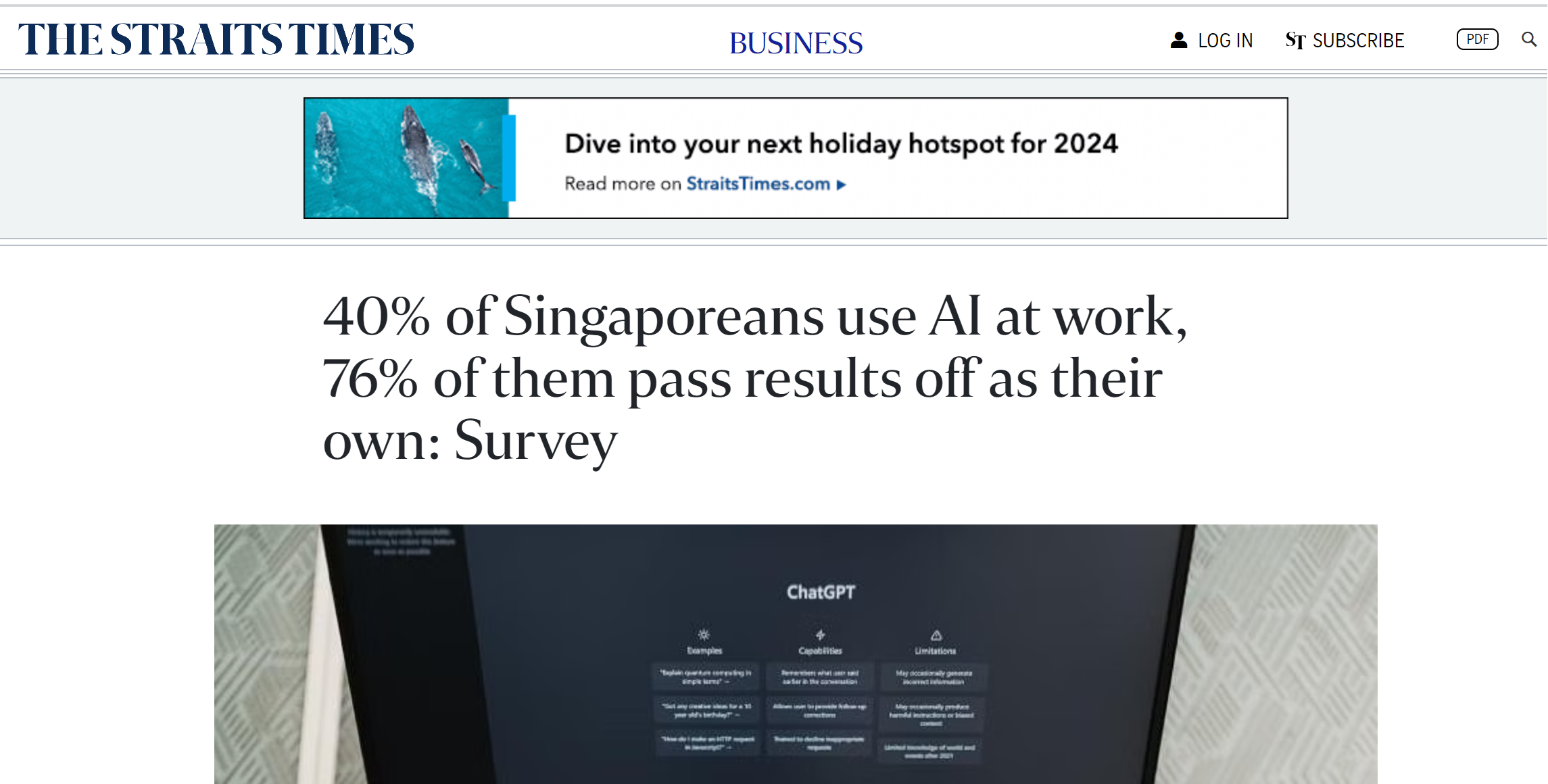 https://www.straitstimes.com/business/40-of-singaporeans-use-ai-at-work-75-of-them-pass-it-off-as-their-own-survey
The new ChatGPT can ‘see’ and ‘talk’ | The Straits Times
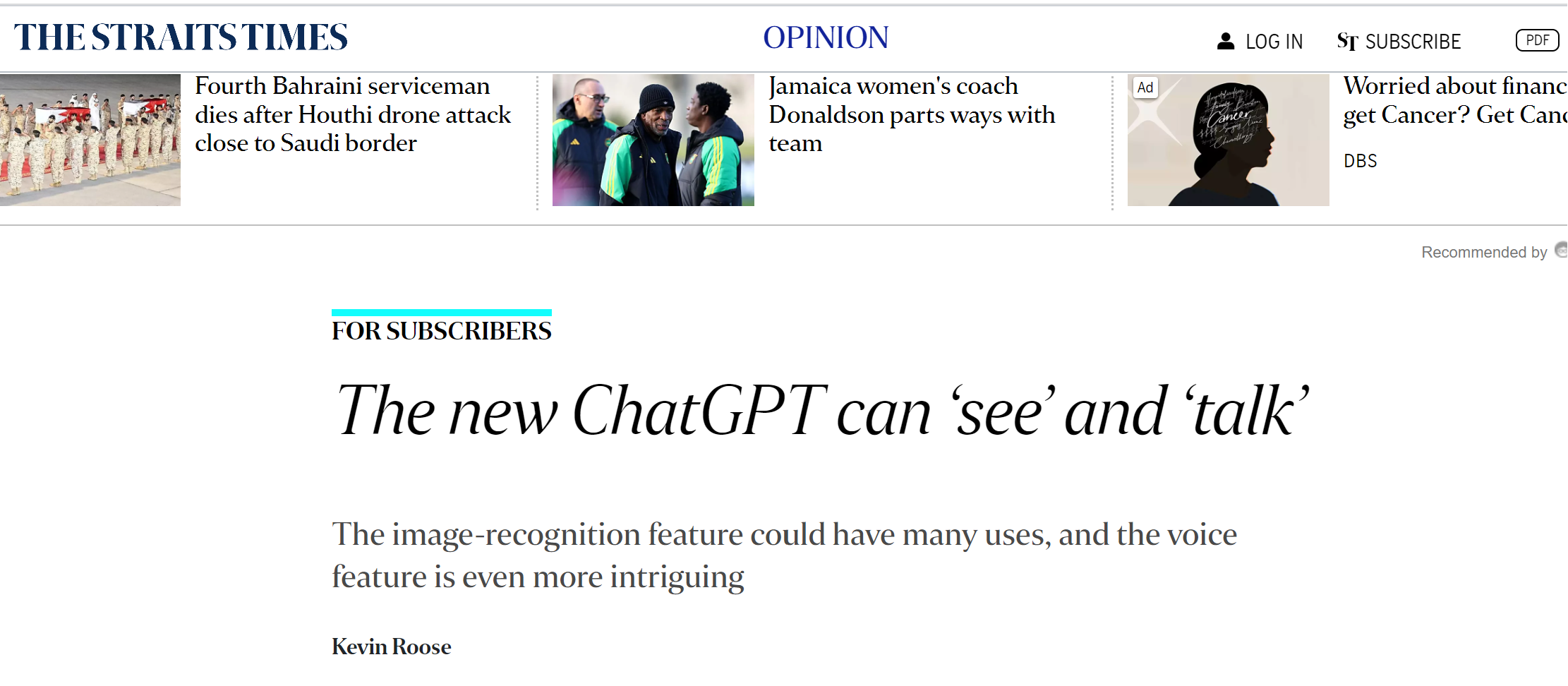 OCBC to deploy generative AI bot for all 30,000 staff globally
https://www.straitstimes.com/business/ocbc-to-deploy-generative-ai-bot-for-all-30000-staff-globally
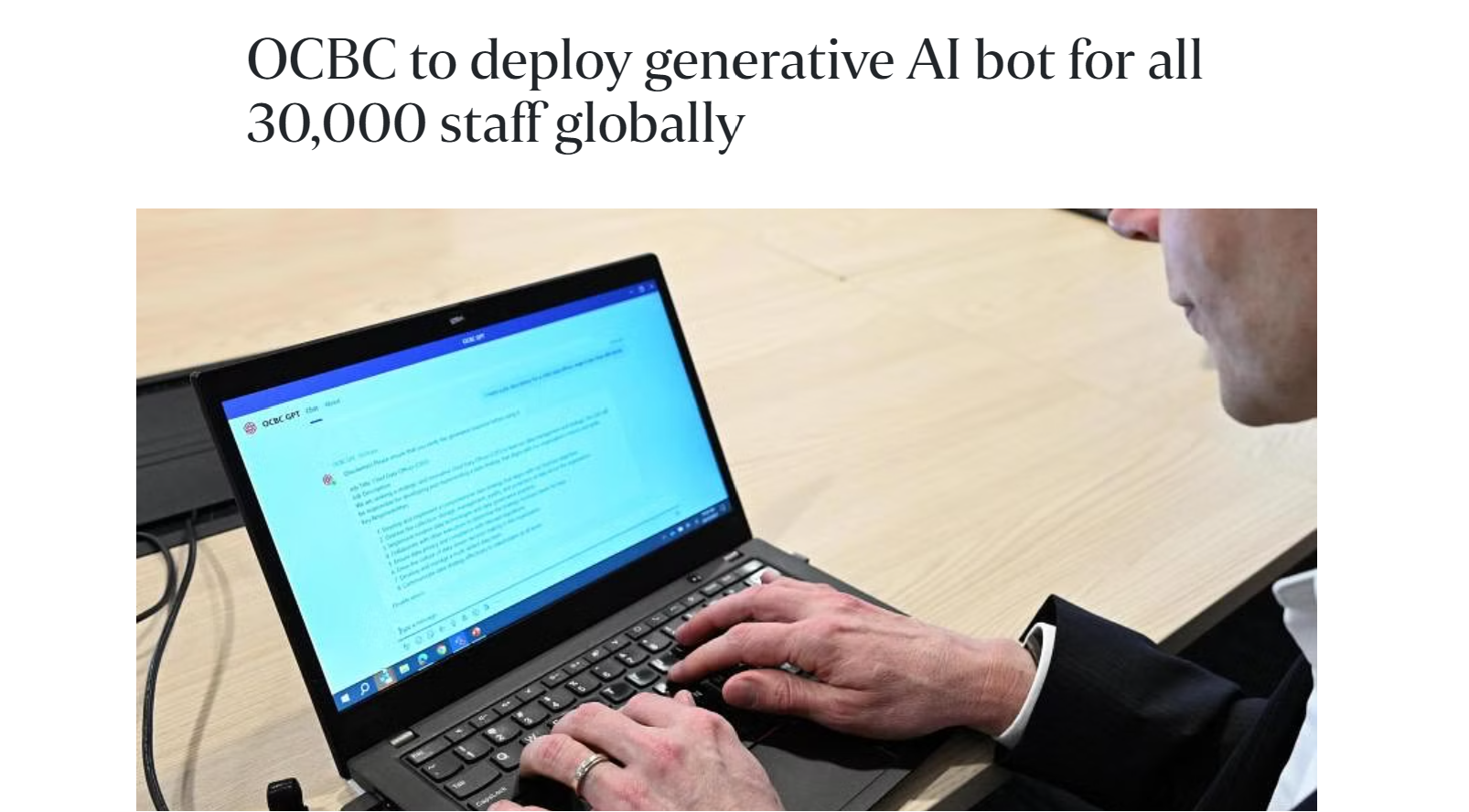 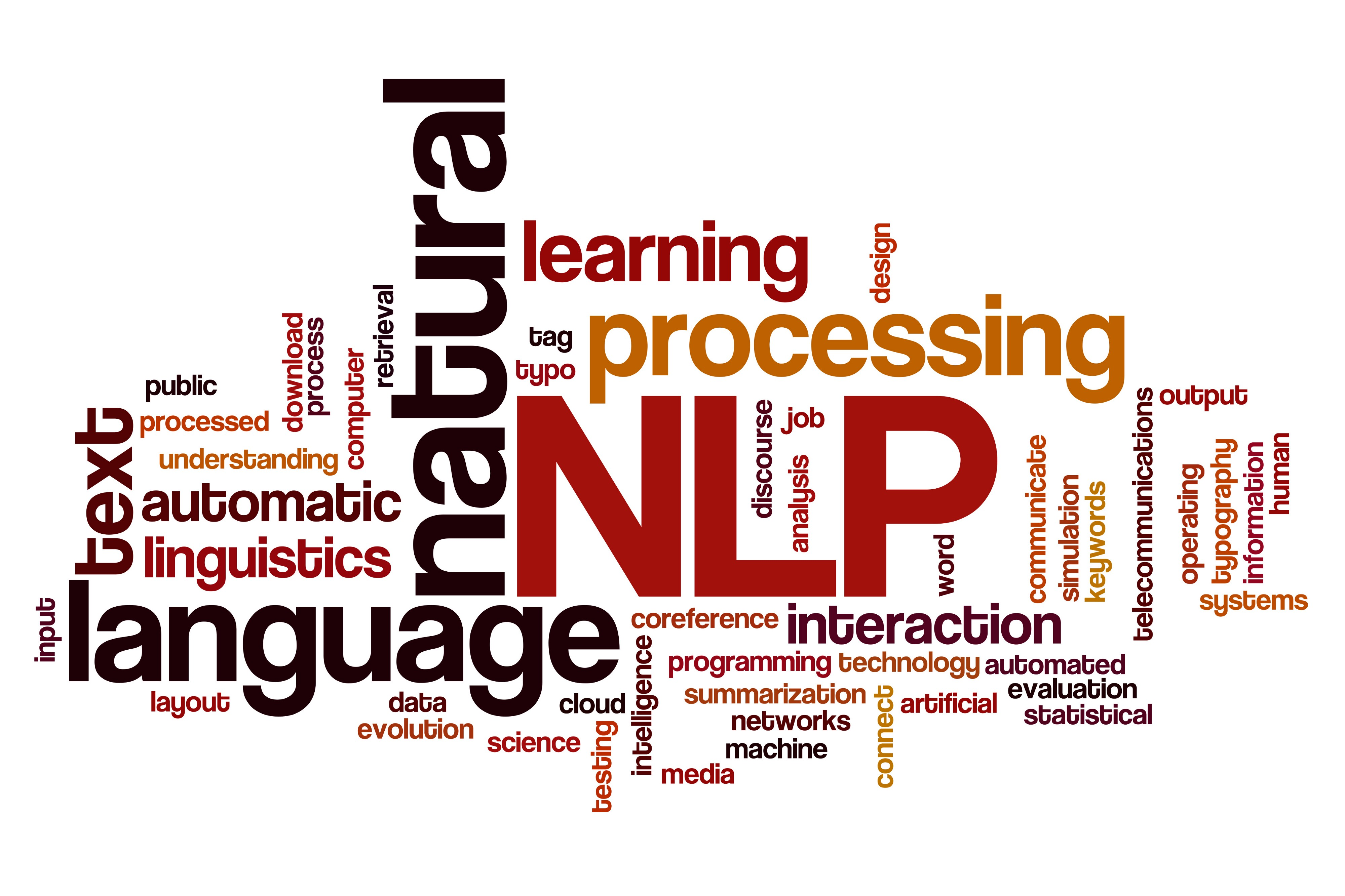 NLP & LLM(natural language Processing &Large Language Model)
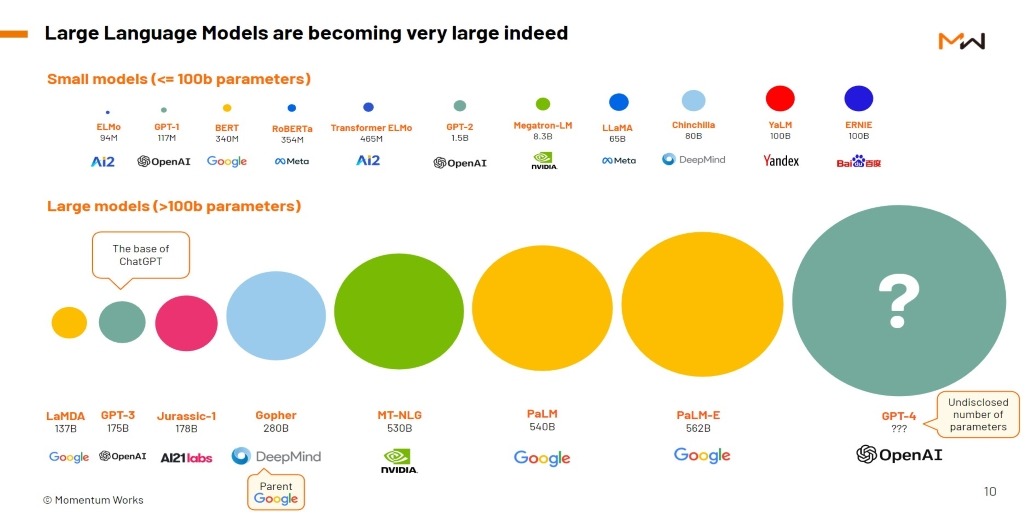 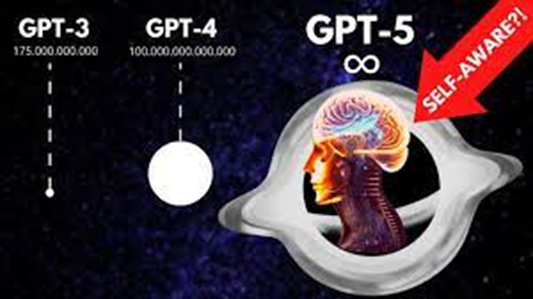 LLM vs GPT
LLM
GPT
imageGPT
videoGPT
musicGPT
Google PaLM
chatGPT
Most of LLM are not using GPT https://www.techtarget.com/whatis/feature/12-of-the-best-large-language-models
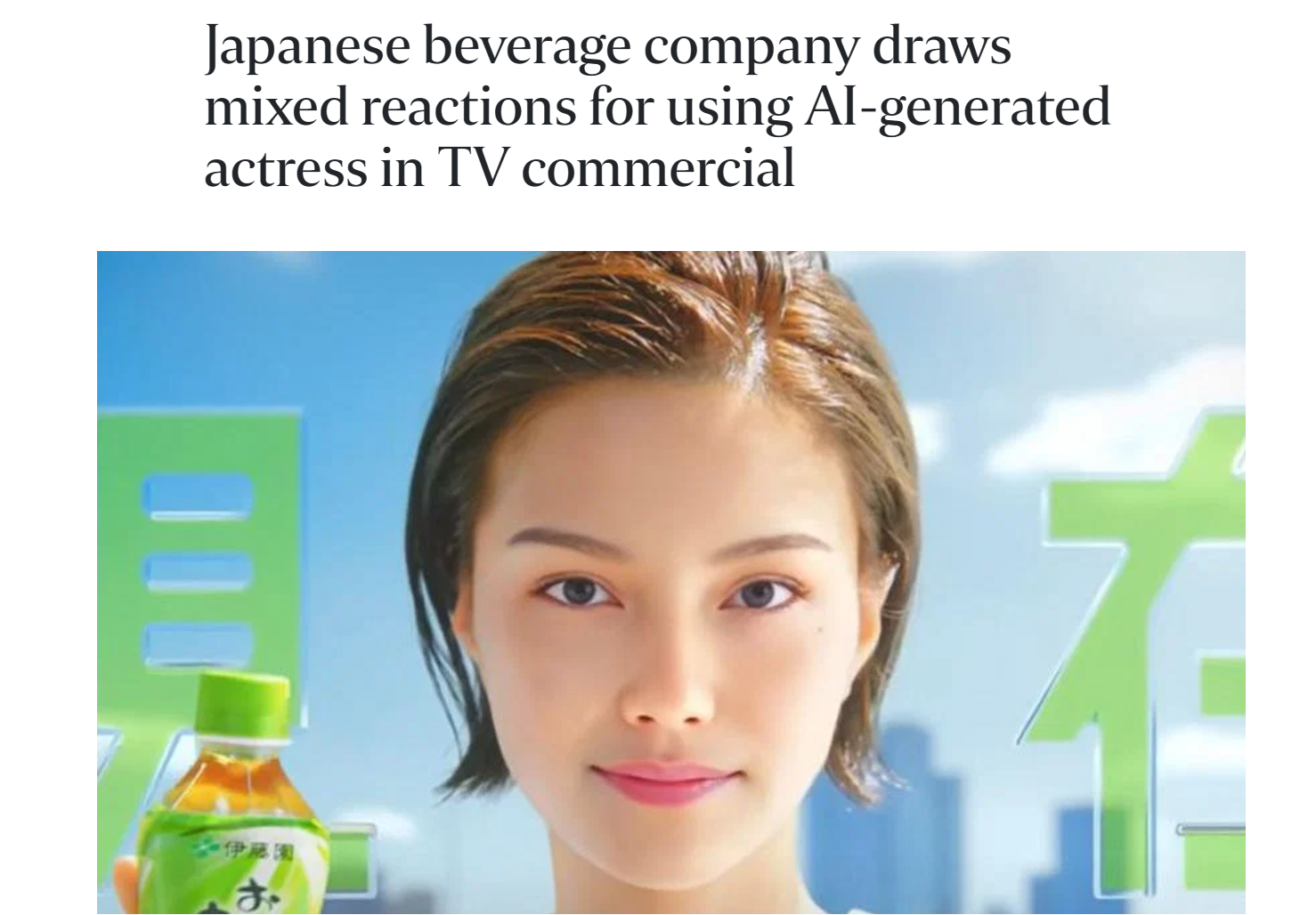 https://www.straitstimes.com/asia/east-asia/japanese-beverage-company-draws-mixed-reactions-for-using-ai-generated-actress-in-tv-commercial
Midjourney (9th April)
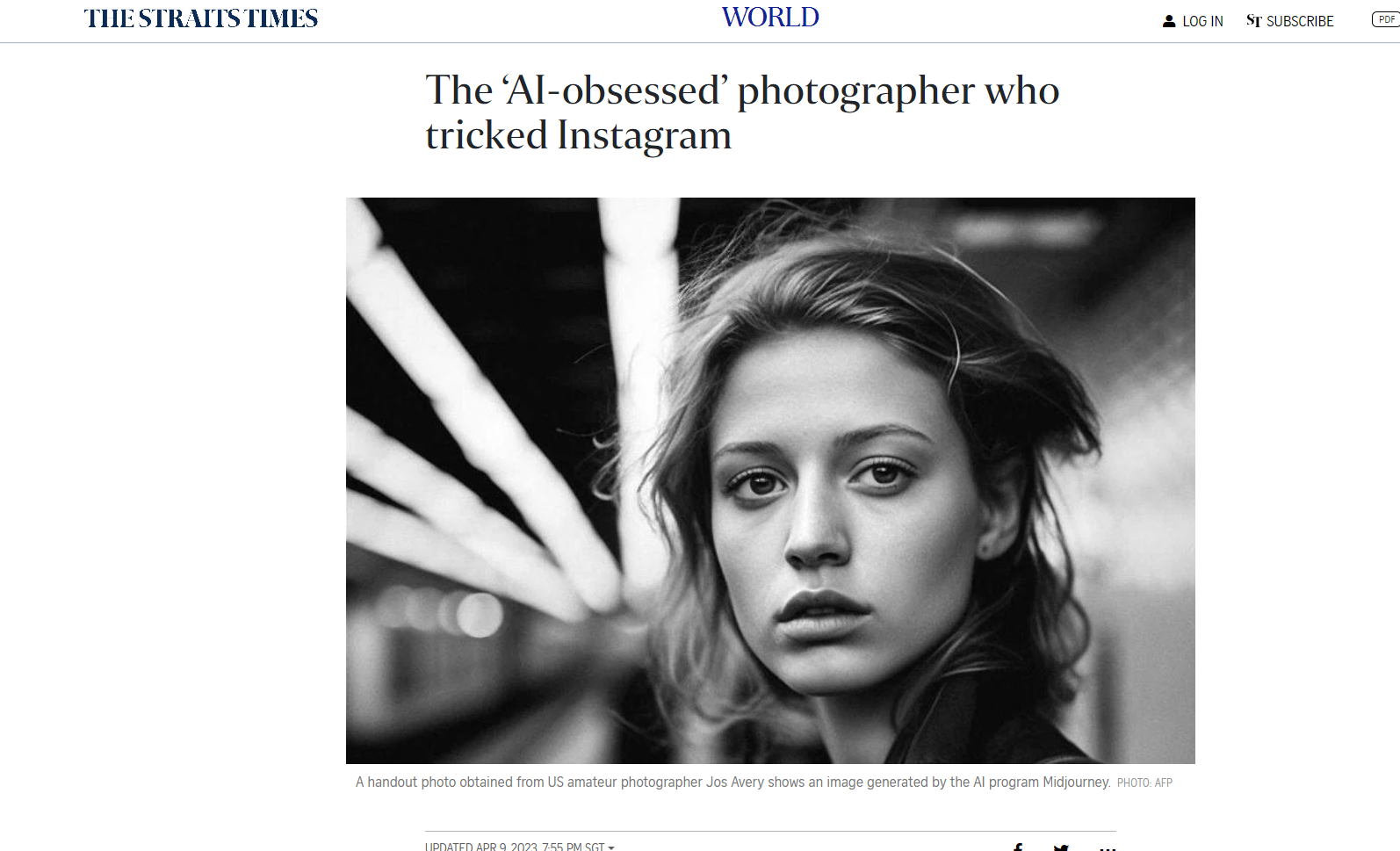 https://www.straitstimes.com/world/europe/the-ai-obsessed-photographer-who-tricked-instagram
Image – Dalle vs MidJourney
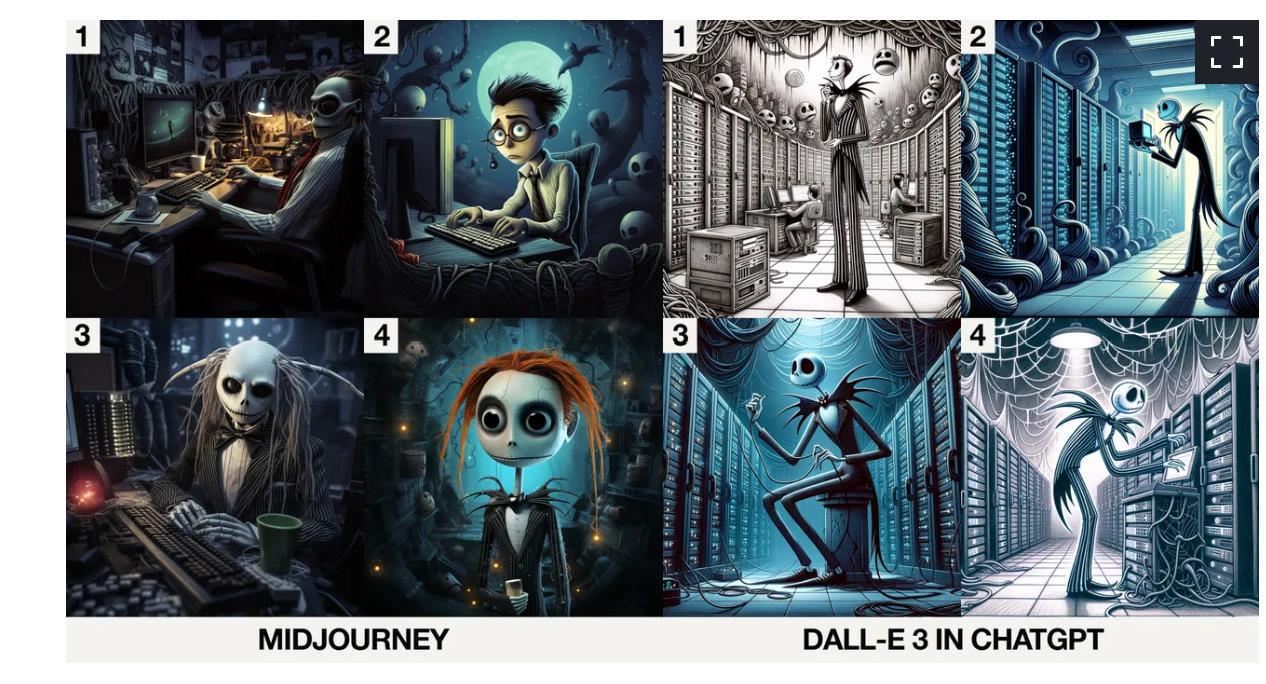 https://www.google.com/amp/s/www.zdnet.com/google-amp/article/midjourney-vs-dall-e-3-in-chatgpt-which-ai-does-halloween-better/
Try https://www.craiyon.com/
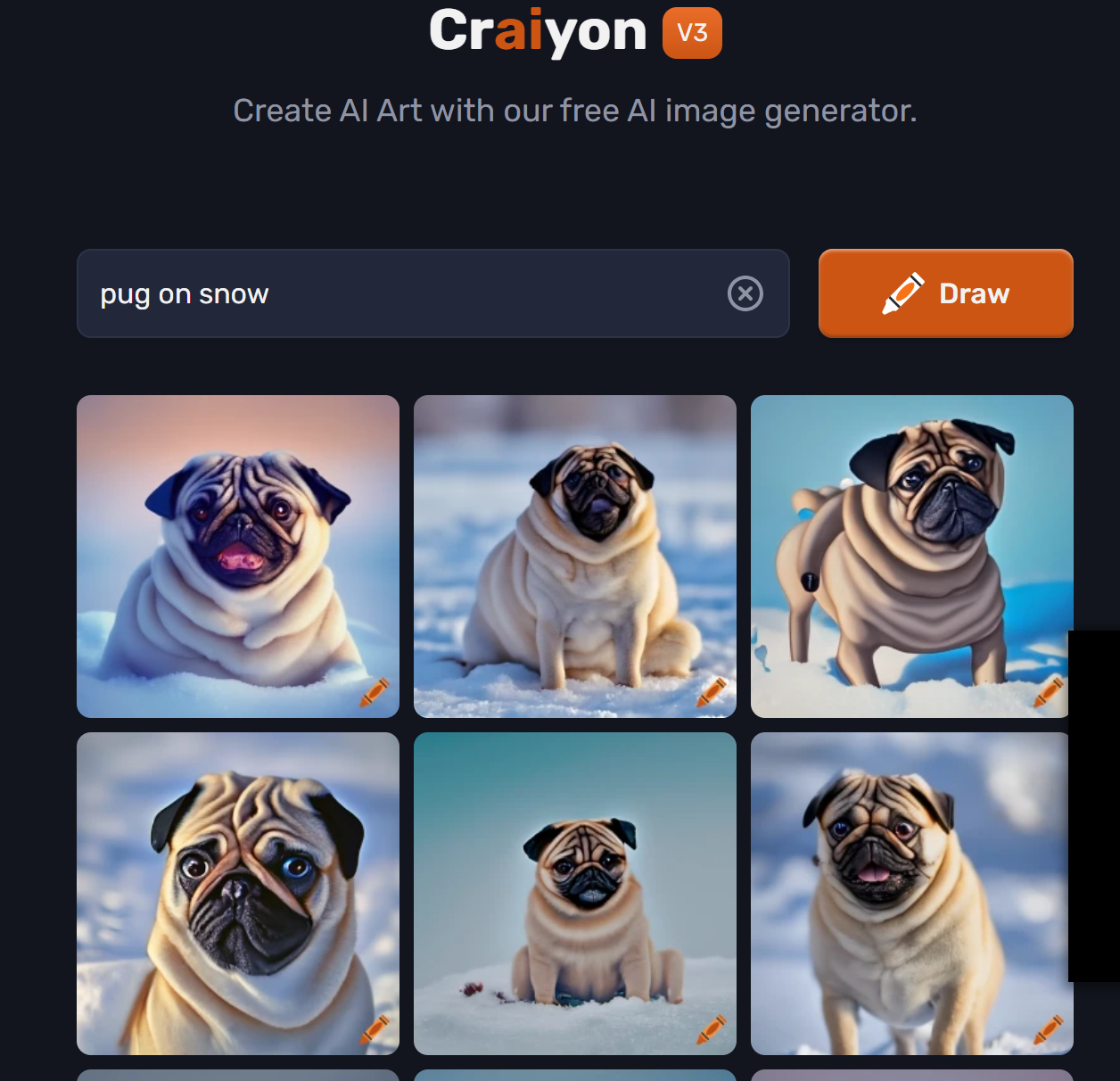 Transformer, Encoder, Attention
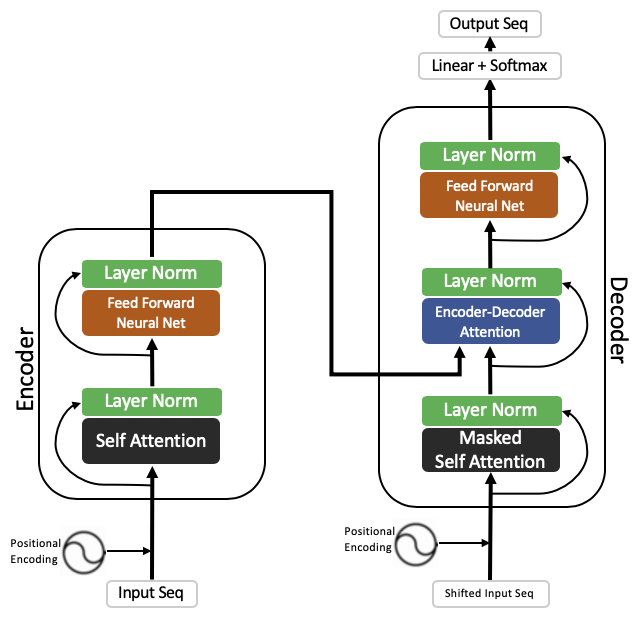 How encoder decoder works in Transformer: https://jalammar.github.io/illustrated-transformer/
The transformer is the model, while the attention is a technique used by the model.
GAN – Used by Midjourney
Midjourney is a new artificial intelligence (AI) art generator that can turn text into images. It is based on the principle of Generative Adversarial Networks (GANs), which are a type of neural network that can generate new data from scratch.
https://gratisgraphics.com/community/post/1030373305
Alternative to Midjourney:
Dall-E2 using GPT3
https://openai.com/product/dall-e-2
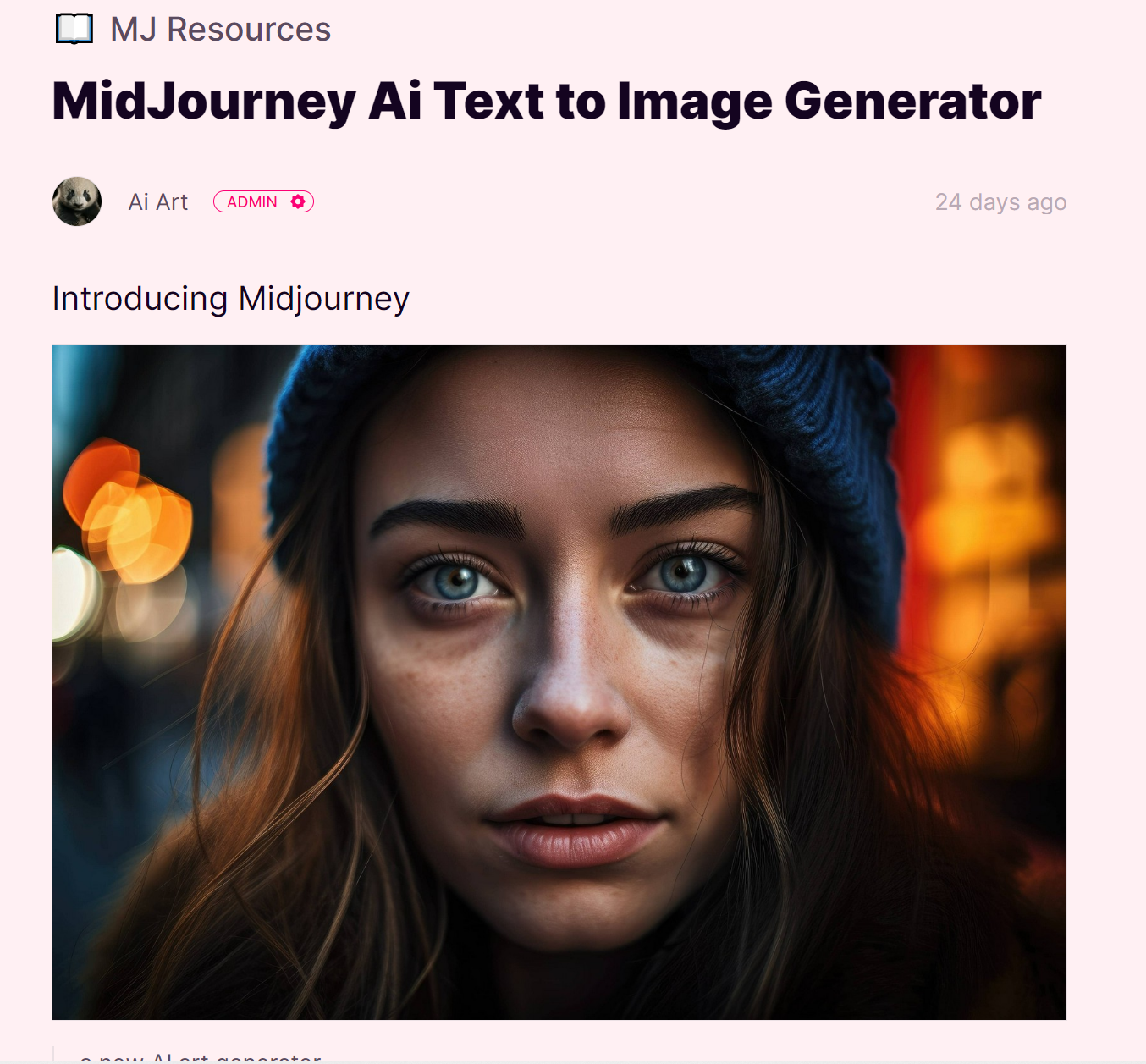 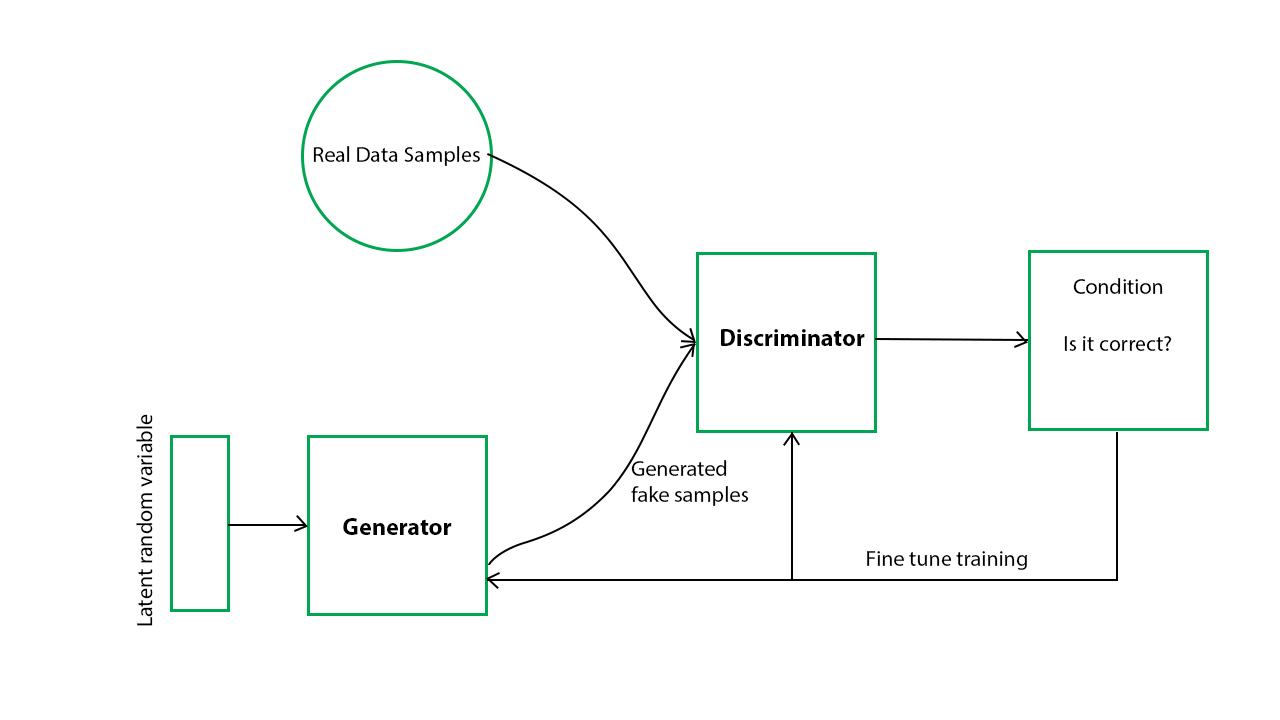 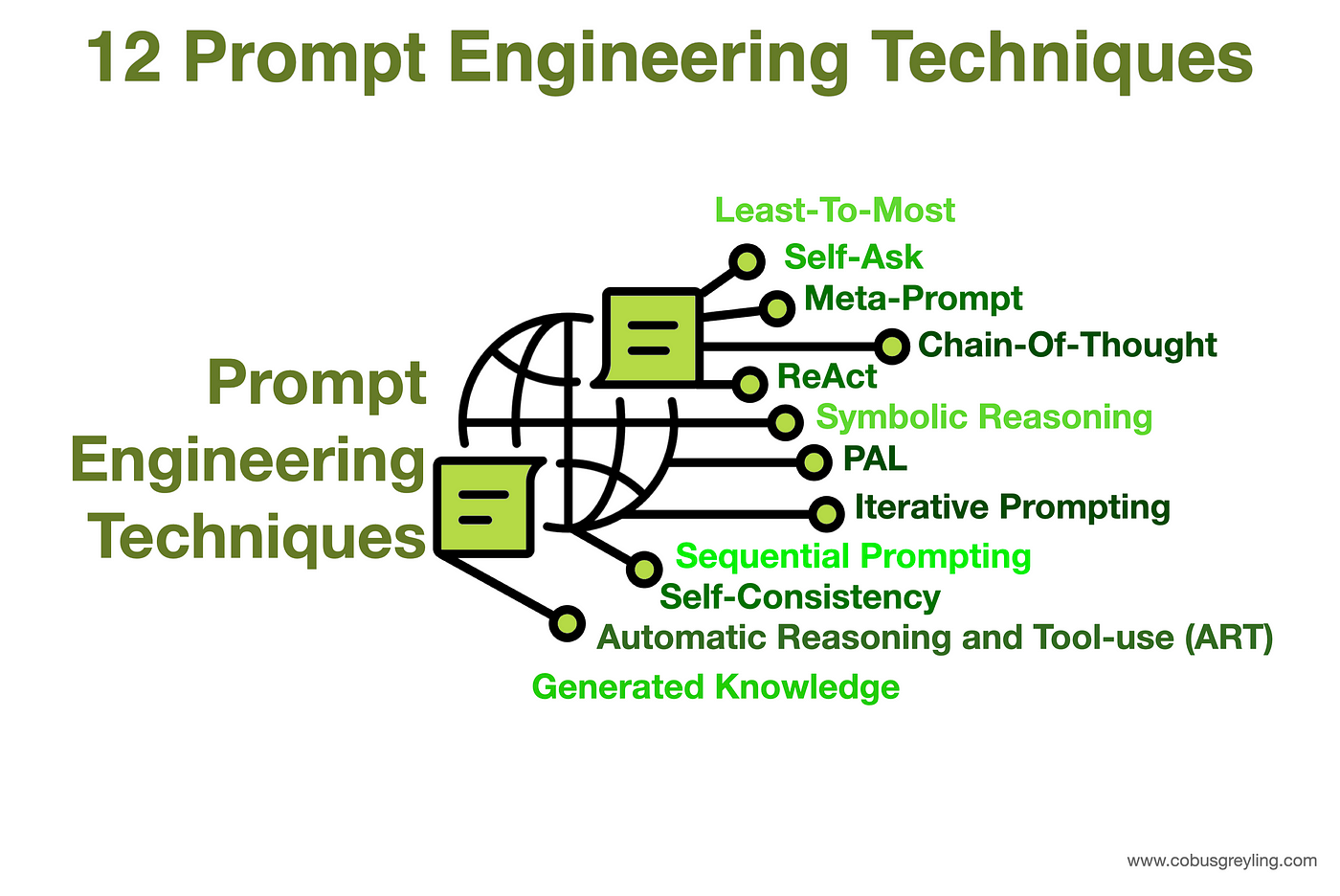 Prompt Engineering
1. **Identify the Objective**:
- Example: Generate ideas, answer a question, create content, etc.
2. **Specify the Context**:
- Example: If it’s an essay, what’s the topic? If it’s a program, what’s the desired 	function?
3. **Detail the Requirements**:
- Example: Length of text, format of response, language style, or technical 	specifications.
4. **Include Constraints**:
- Example: Avoid certain topics, use only certain sources of information,or comply with 	a 	specific tone.
Prompt Engineering
Fine Tuning
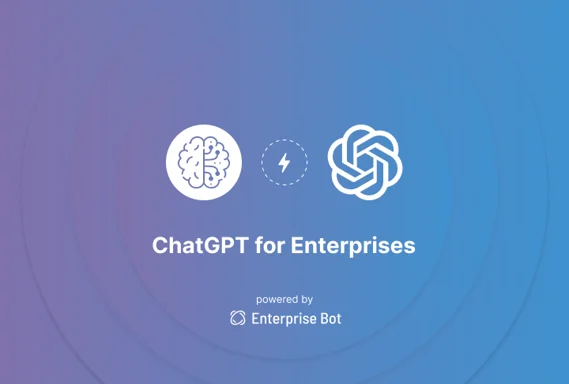 https://medium.com/@iryna230520/fine-tune-google-palm-2-with-scikit-llm-d41b0aa673a5
Fine Tuning – teach chatGPT
https://www.shiksha.com/online-courses/articles/how-to-fine-tune-chatgpt-for-specific-use-case/
import openai 
import json 
import time 
# Set your API key 
openai.api_key = "YOUR_API_KEY" 
# Load your training data 
with open("training_data.json", "r") as f: 
training_data = json.load(f) 
# Initialize a new model with the base model you want to fine-tune 
model = "text-davinci-002" 
fine_tuned_model = openai.Model.create( 
model=model, 
fine_tune=True, 
training_data=training_data 
) 
# Wait for the model to finish fine-tuning 
while fine_tuned_model.status()["data"]["ready"] is False: 
time.sleep(30) 
fine_tuned_model = openai.Model.retrieve(fine_tuned_model.id) 
print("Fine-tuning complete")
Programming
openAI api need to pay – hence, skip the next 3 slides
Register openai API - https://openai.com/ - Generate API
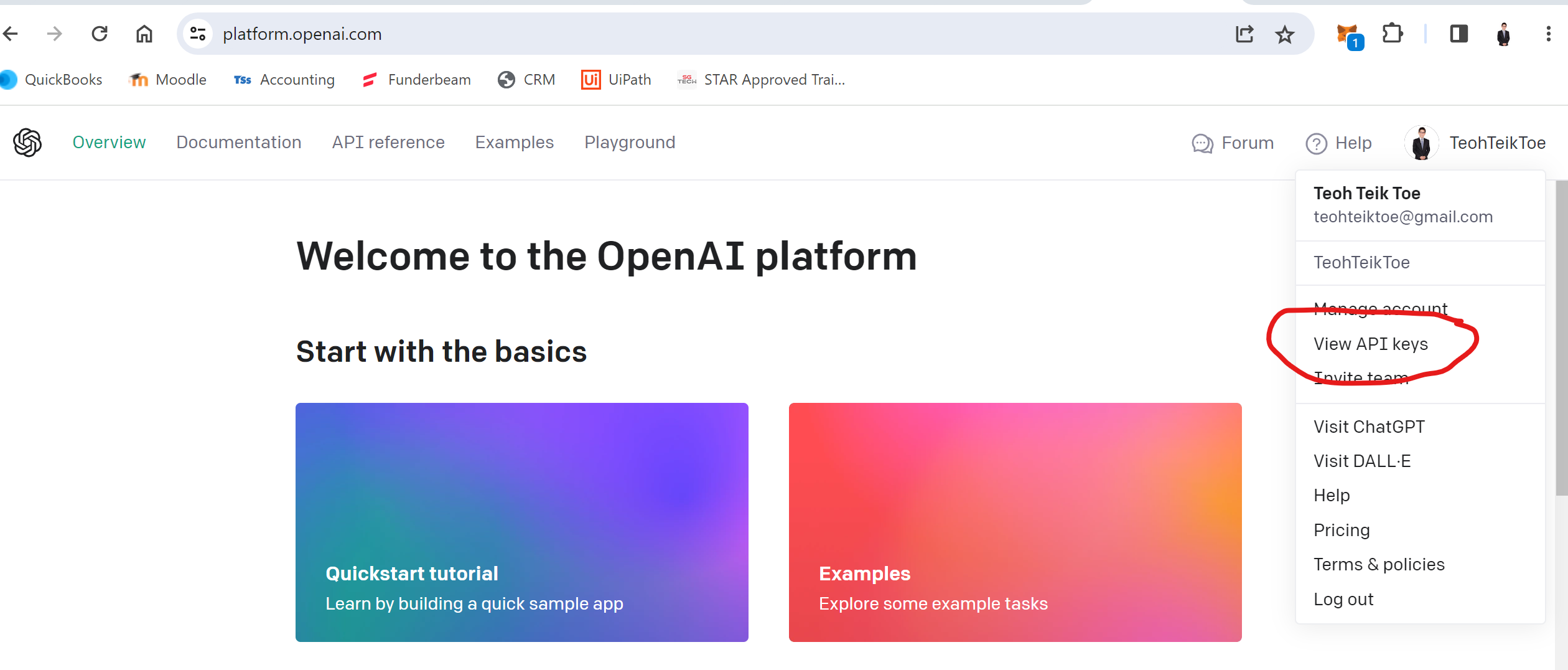 Generate API
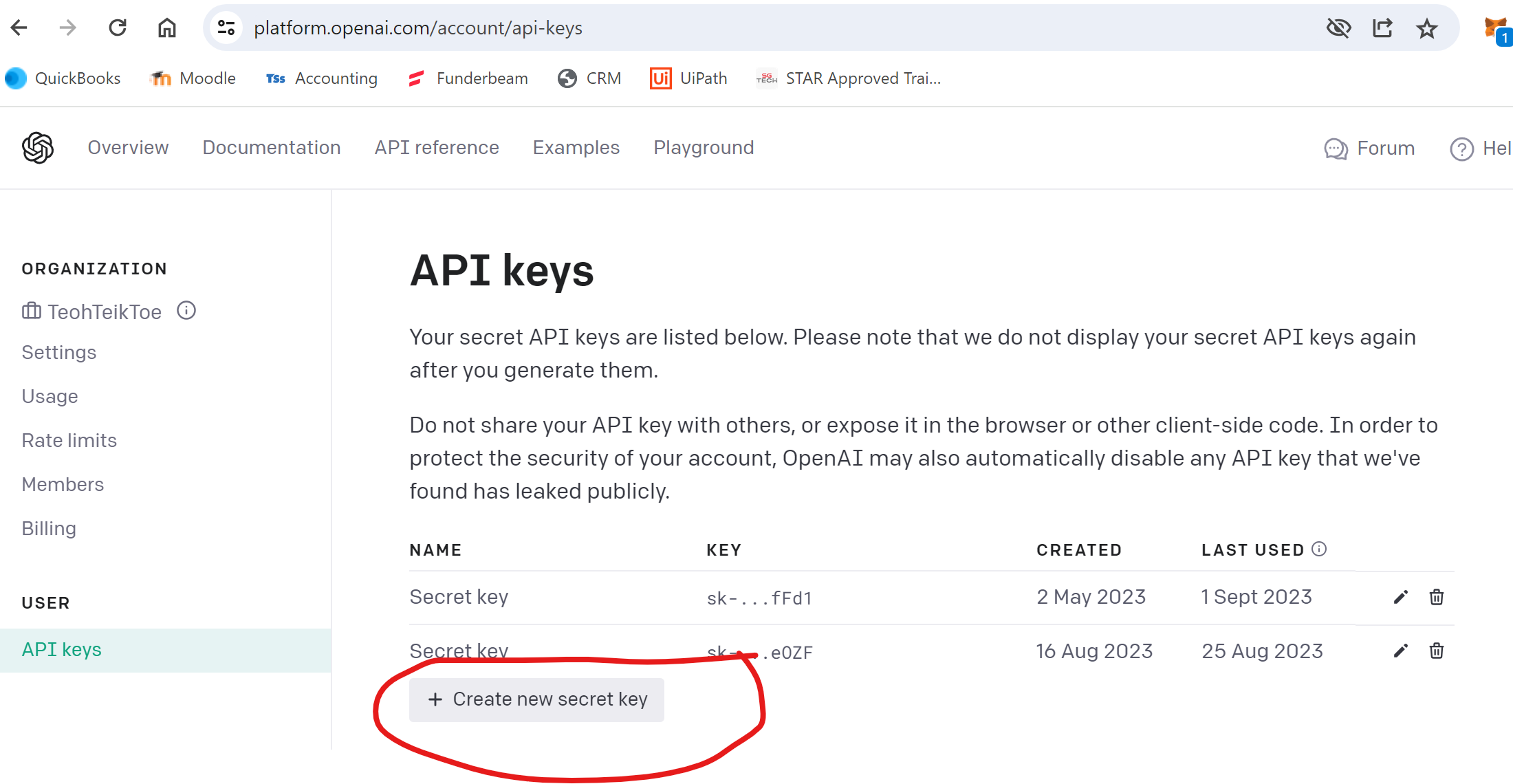 ChatGPT – Need to pay
pip install openai

from openai import OpenAI

client = OpenAI(
    api_key="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",
)
q = input("Please enter your question: ")

r = client.chat.completions.create(
    model="gpt-3.5-turbo", 
    messages=[{"role": "user", "content": q}],
)

print(r.choices[0].message.content)
https://colab.research.google.com/drive/17C128ZA2H1gOpxo7XVwSUqlKB3K3o25V?usp=drive_link
PaLM & Makersuite (March 14, 2023)
PaLM (Pathways Language Model) is a 540 billion parameter transformer-based large language model developed by Google AI. 

MakerSuite. A fast, easy way to start prototyping generative AI ideas and access the PaLM API.
Create API:
https://makersuite.google.com/
PaLM (LLM) & Bard (chatbot)
PaLM 2 is a large language model (LLM) developed by Google AI. Palm 2 is trained on a massive dataset of text and code, and it can perform a wide range of tasks, including generating text.

Bard AI is a conversational AI chatbot developed by Google AI. It is powered by PaLM 2.
API
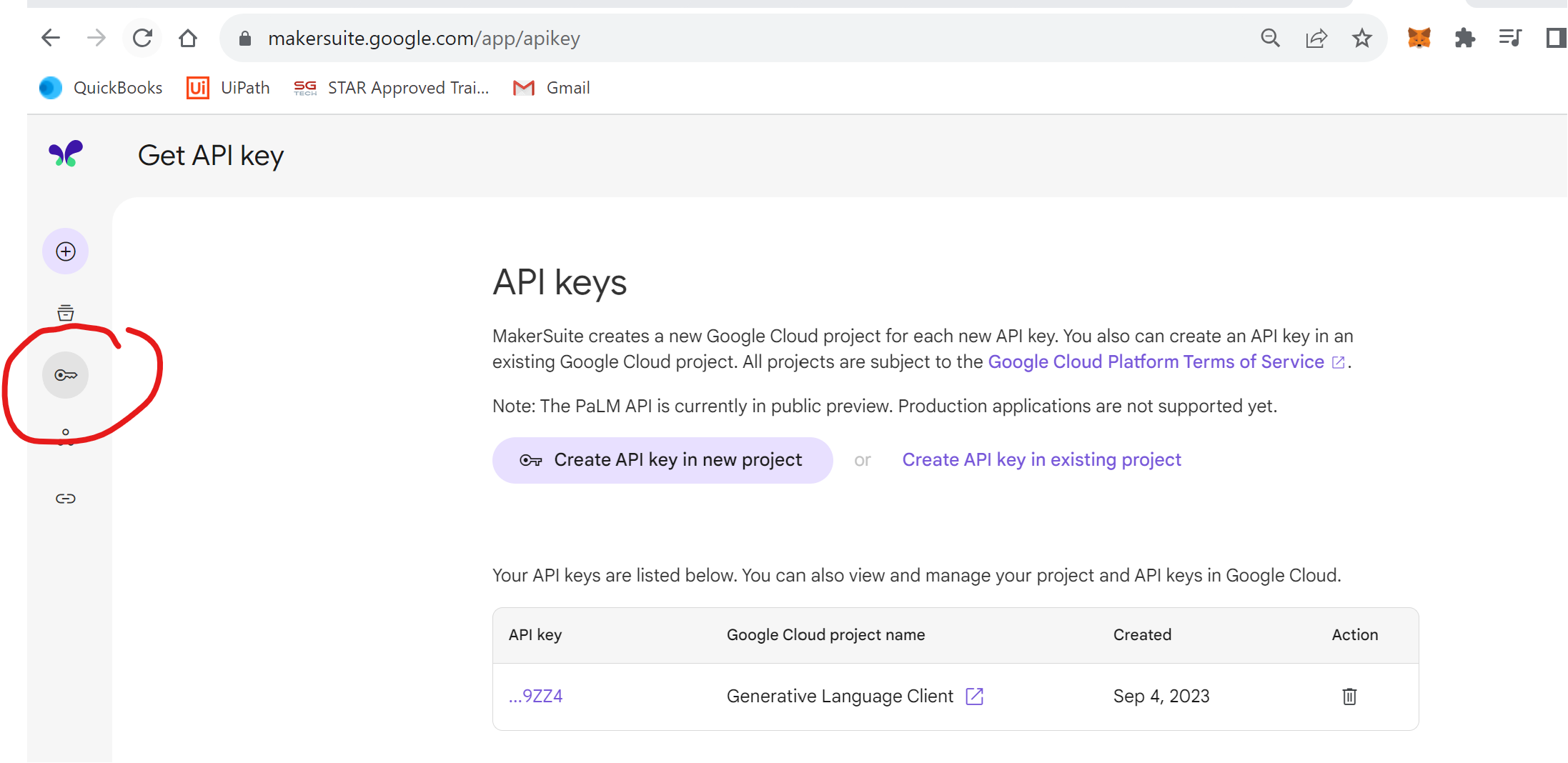 Bison
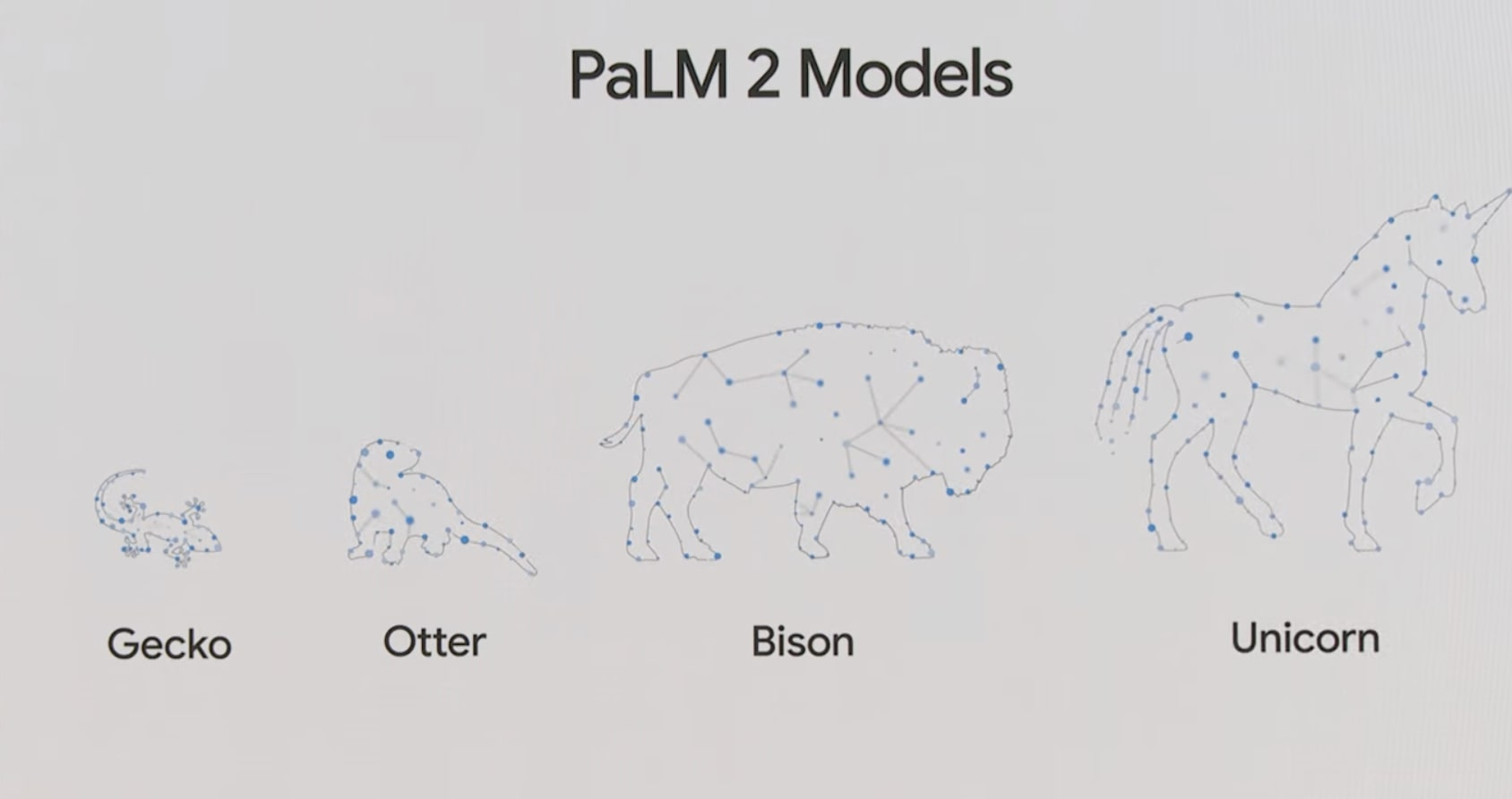 30 Sept 2023 — Infact, Bison was better than Google Bard.
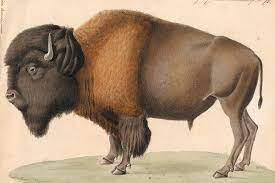 Google - PaLM – makersuite
Code: https://colab.research.google.com/drive/1feZjGp5zT8b2eyMputRJ3weZWXnqKm9Y
pip install google-generativeai

import google.generativeai as palm

palm.configure(api_key="AIzaSyCCT1K99BJ1JbLwhCE7qOcQ5KOZcPJ9ZZ4")

model = { 'model': "models/chat-bison-001"}

messages = input("please enter your text : ")

response = palm.chat(
  **model,
  messages=messages
)

print(response.last)
Bison: Best value in terms of capability and cost.
Gecko: Smallest and lowest cost model for simple tasks.
Model: https://cloud.google.com/vertex-ai/docs/generative-ai/learn/models
from flask import Flask,render_template,request
import google.generativeai as palm

palm.configure(api_key="AIzaSyCCT1K99BJ1JbLwhCE7qOcQ5KOZcPJ9ZZ4")

defaults = { 'model': "models/chat-bison-001"}

app = Flask(__name__)

@app.route("/",methods=["GET","POST"])
def index():
    if request.method == "POST":
        t = request.form.get("txt")
        r = palm.chat(**defaults,messages=t)
        return(render_template("index.html",result=r.last))
    else:
        return(render_template("index.html",result="waiting"))

if __name__ == "__main__":
    app.run()
Back End
Front End
<html>
    <h1>My First chat in Cloud</h1>
    <form action="/" method="post">
        <p>Please enter the your question : </p>
        <p><input type="text" name="txt"></p>
        <p><input type="submit" value="Enter"></p>
    </form>
    <p>The reply is {{result}}</p>
</html>
Deploy in pythonwhere.com
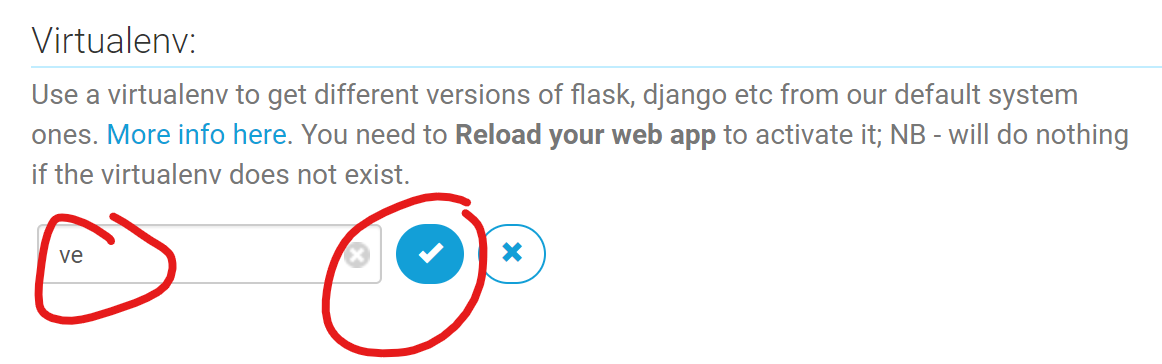 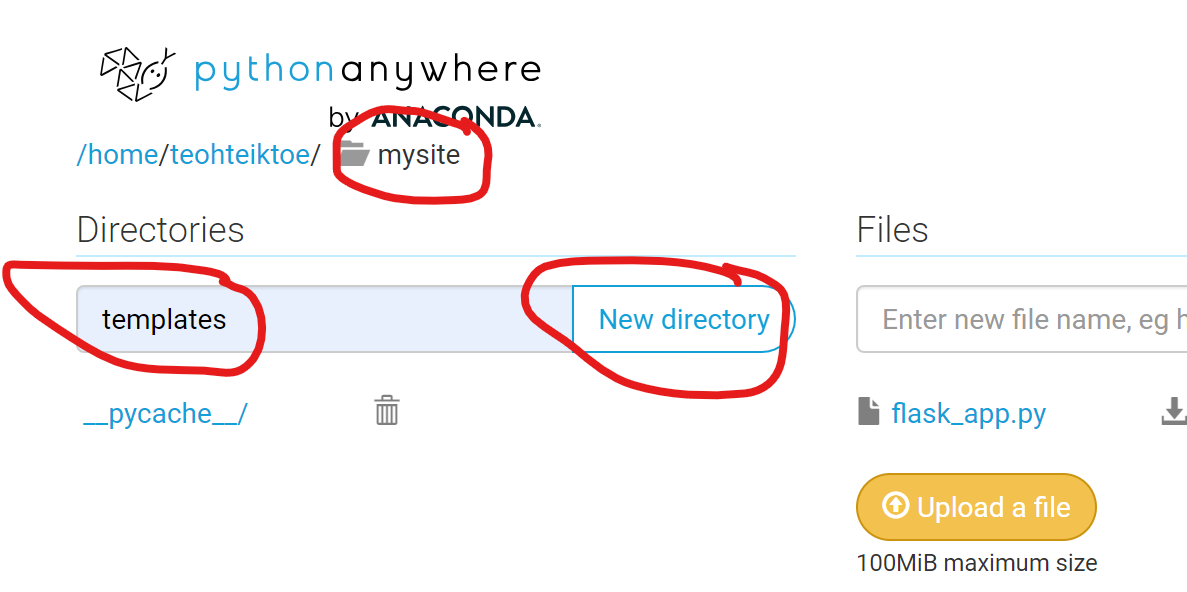 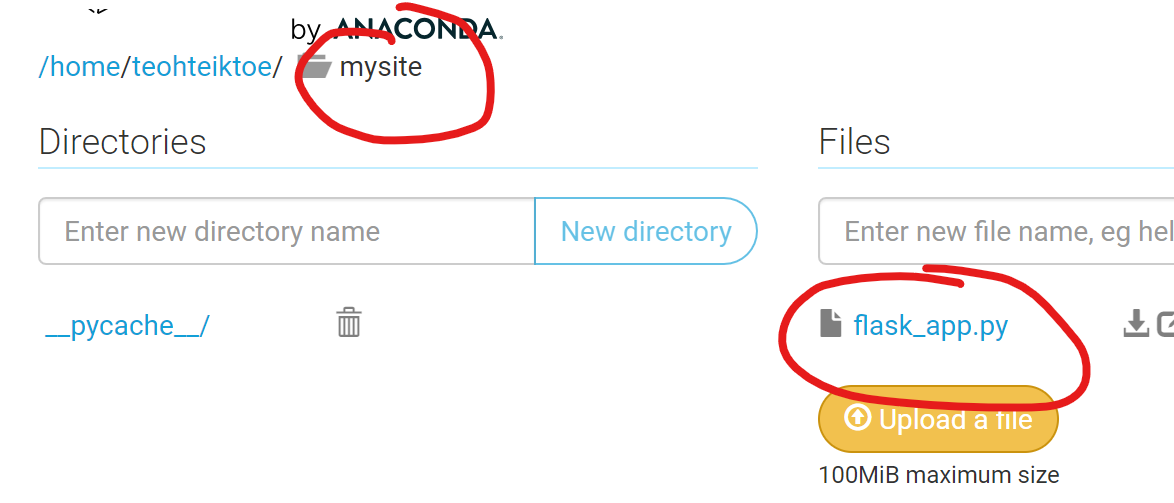 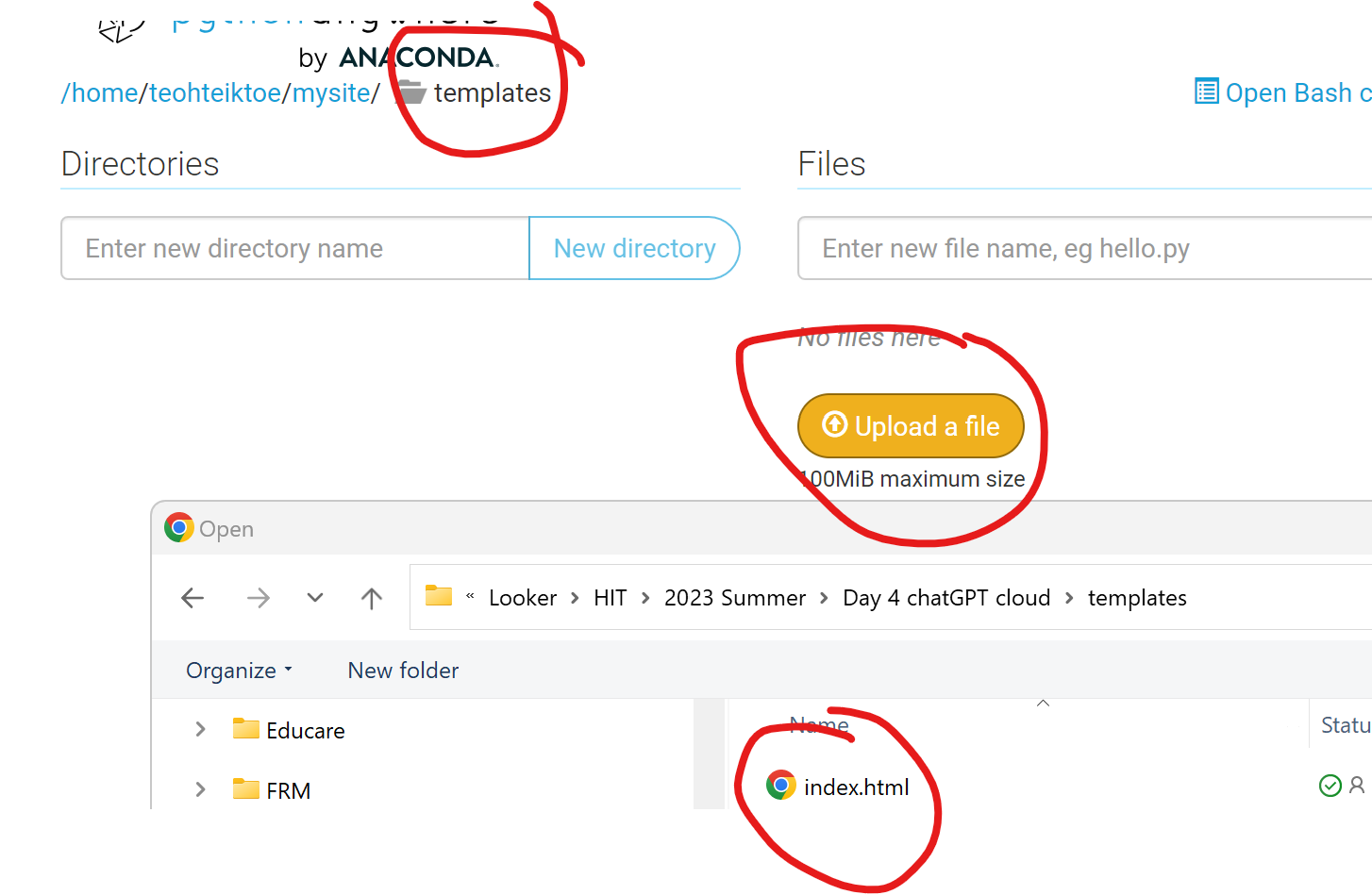 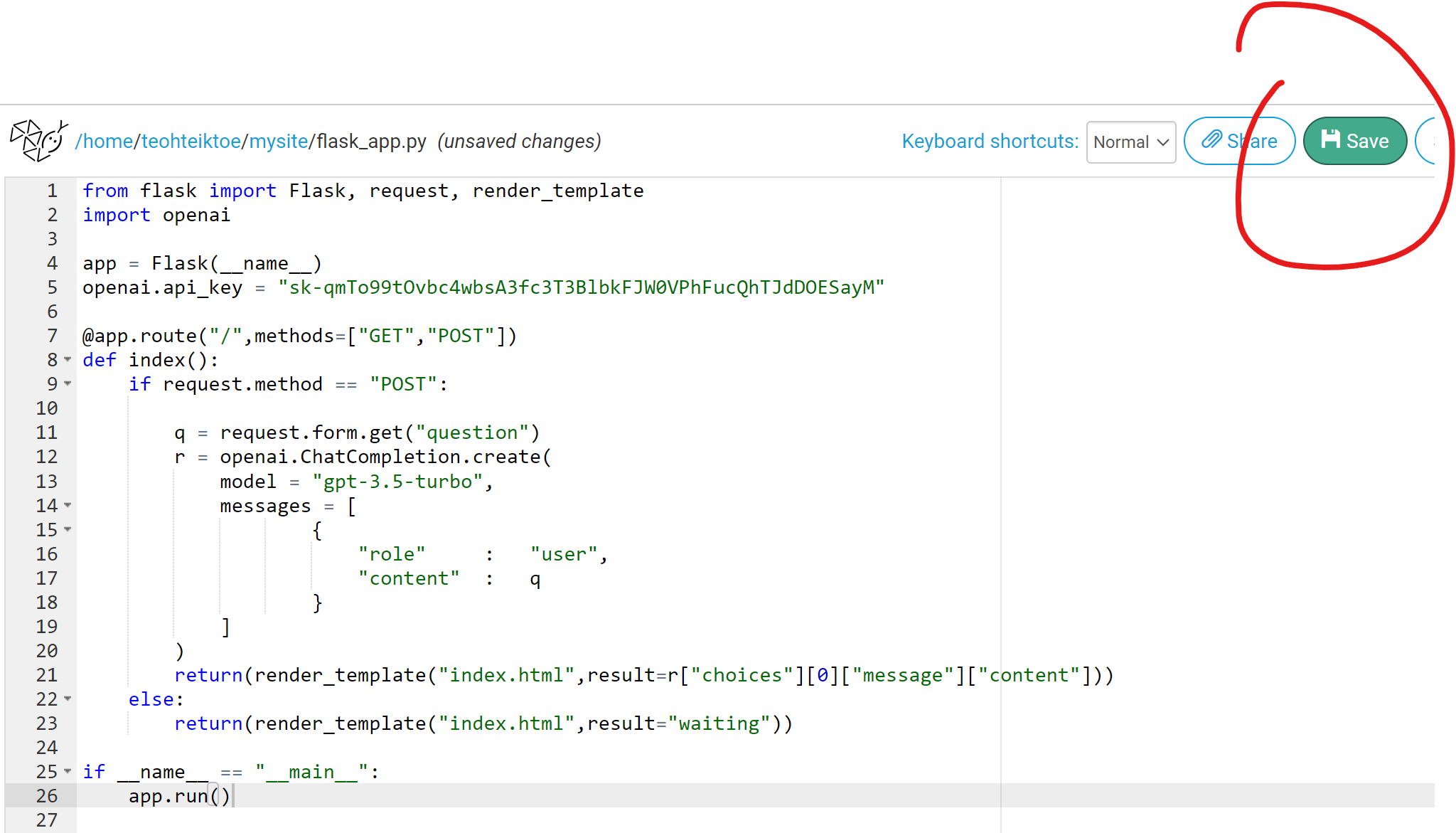 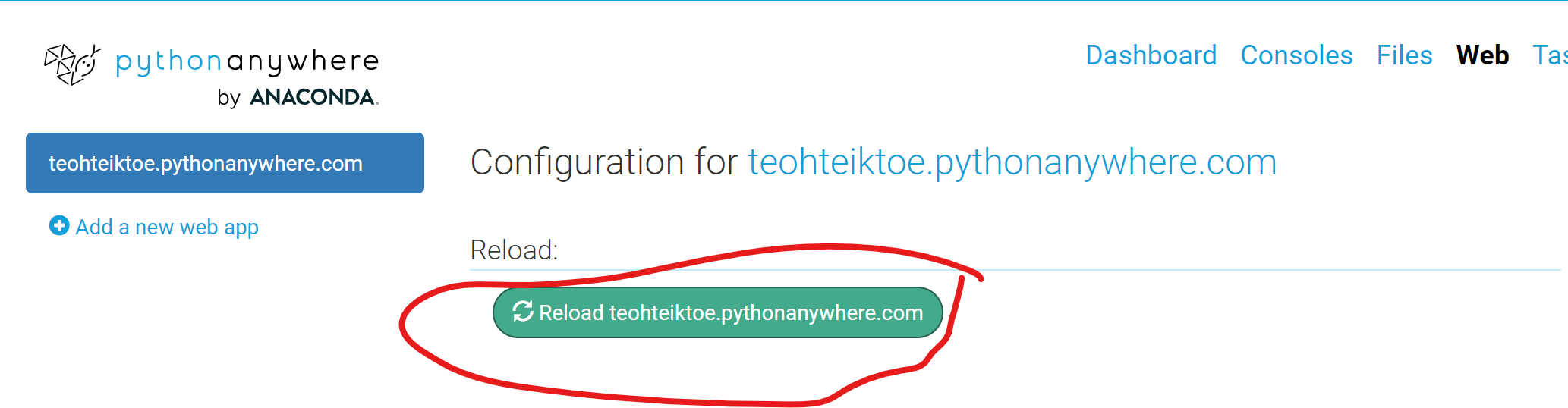 For chatGPT Cloud use Python anywhere – pip install openai and flask
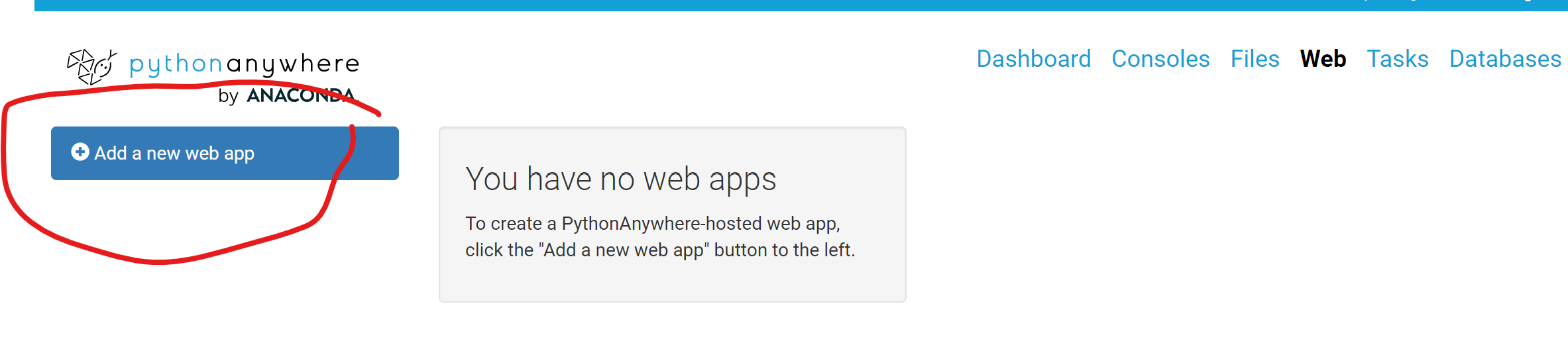 Add a new web
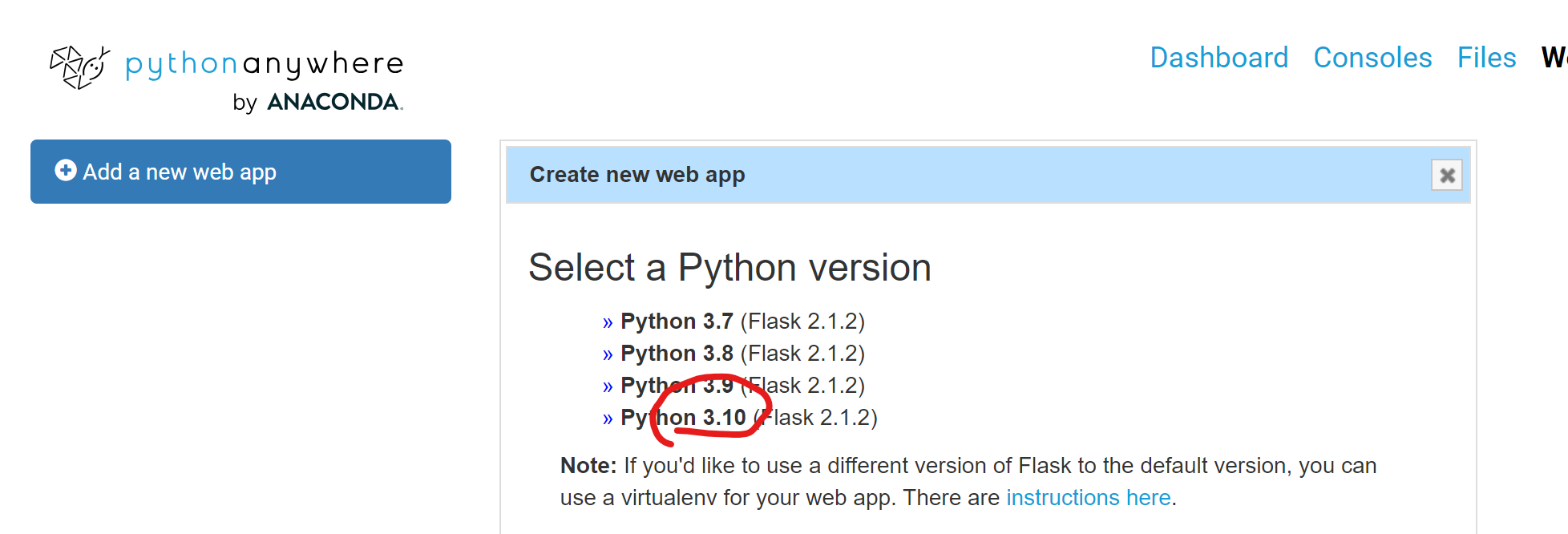 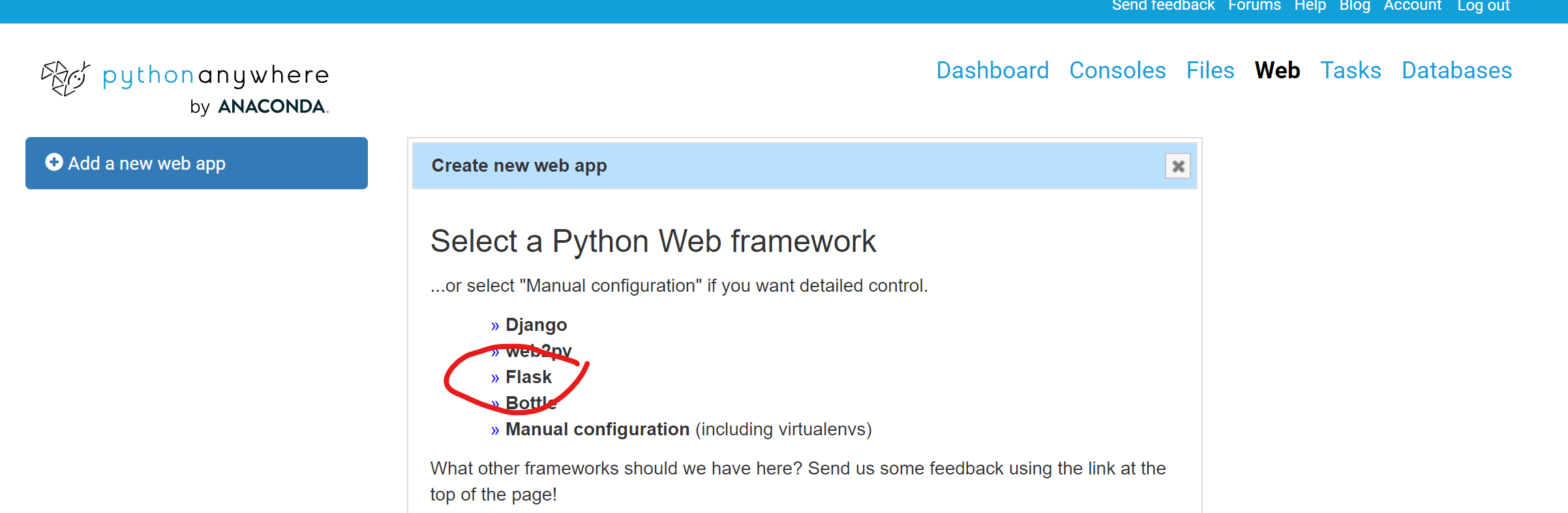 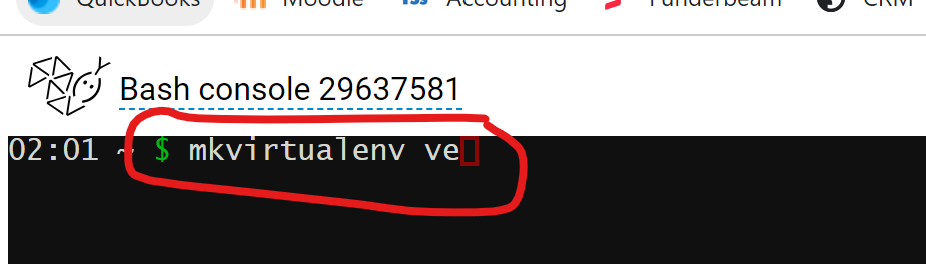 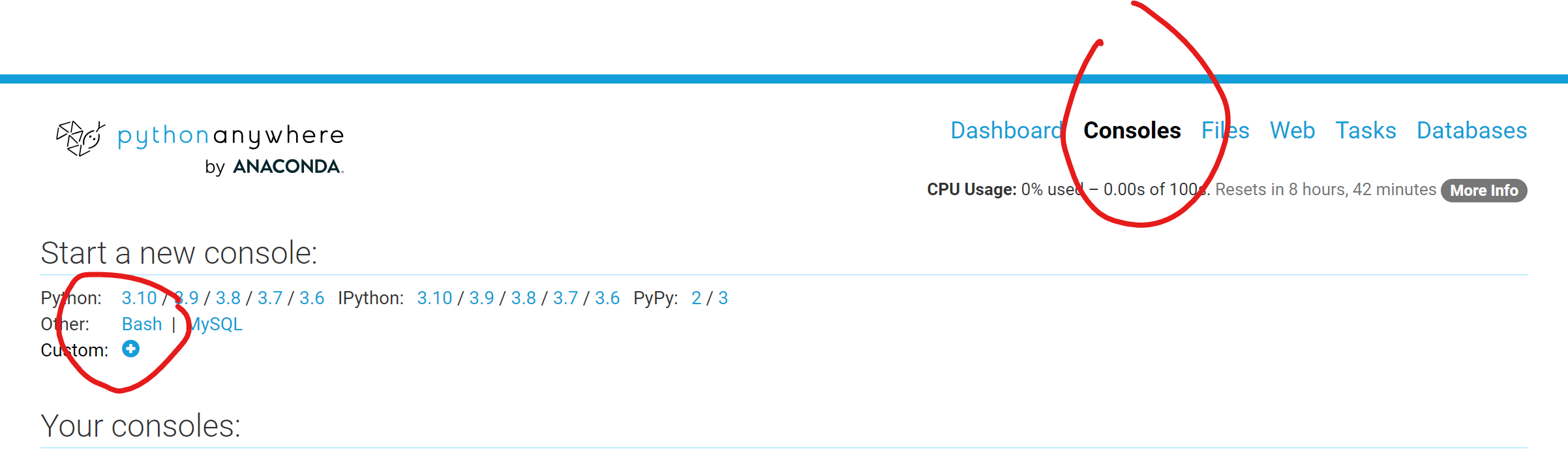 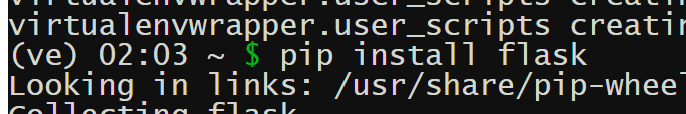 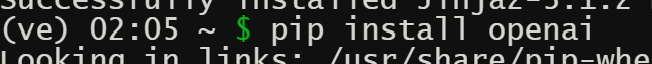 Deploy in render - need to create new repository in github
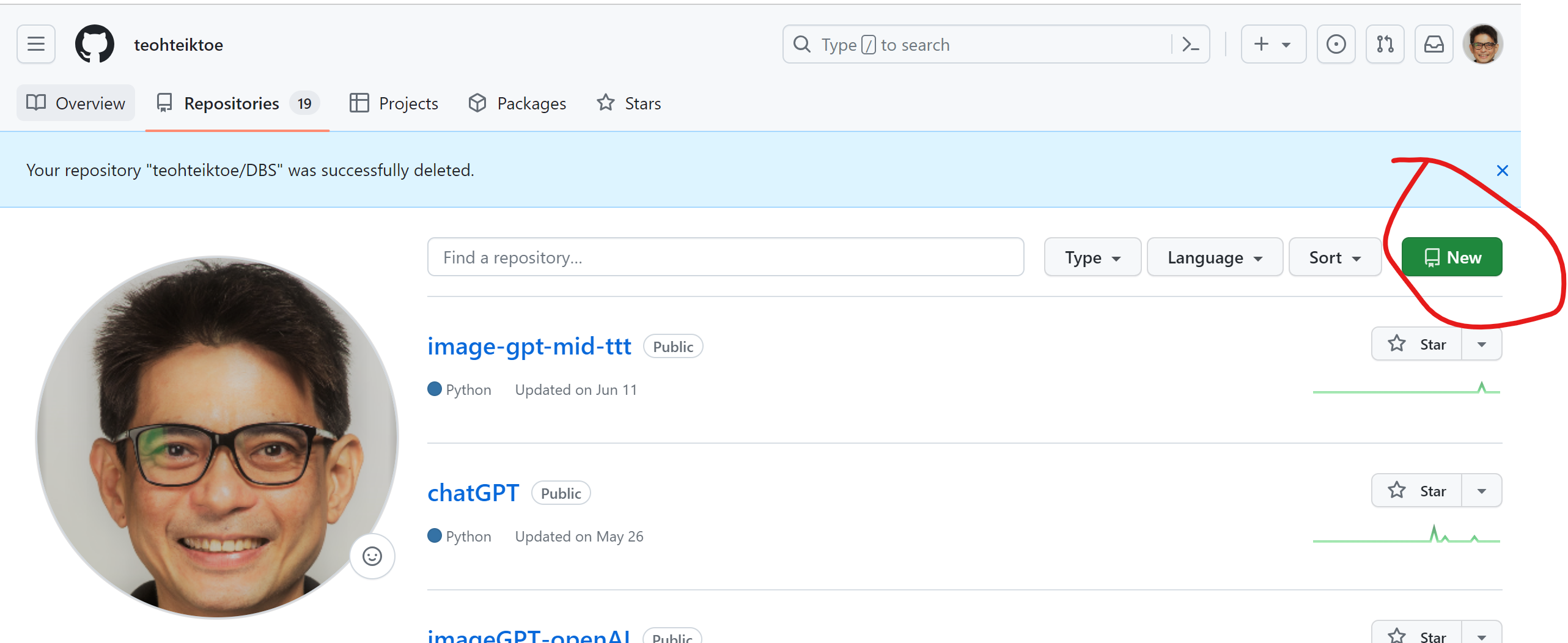 requirements.txt

flask
replicate
gunicorn
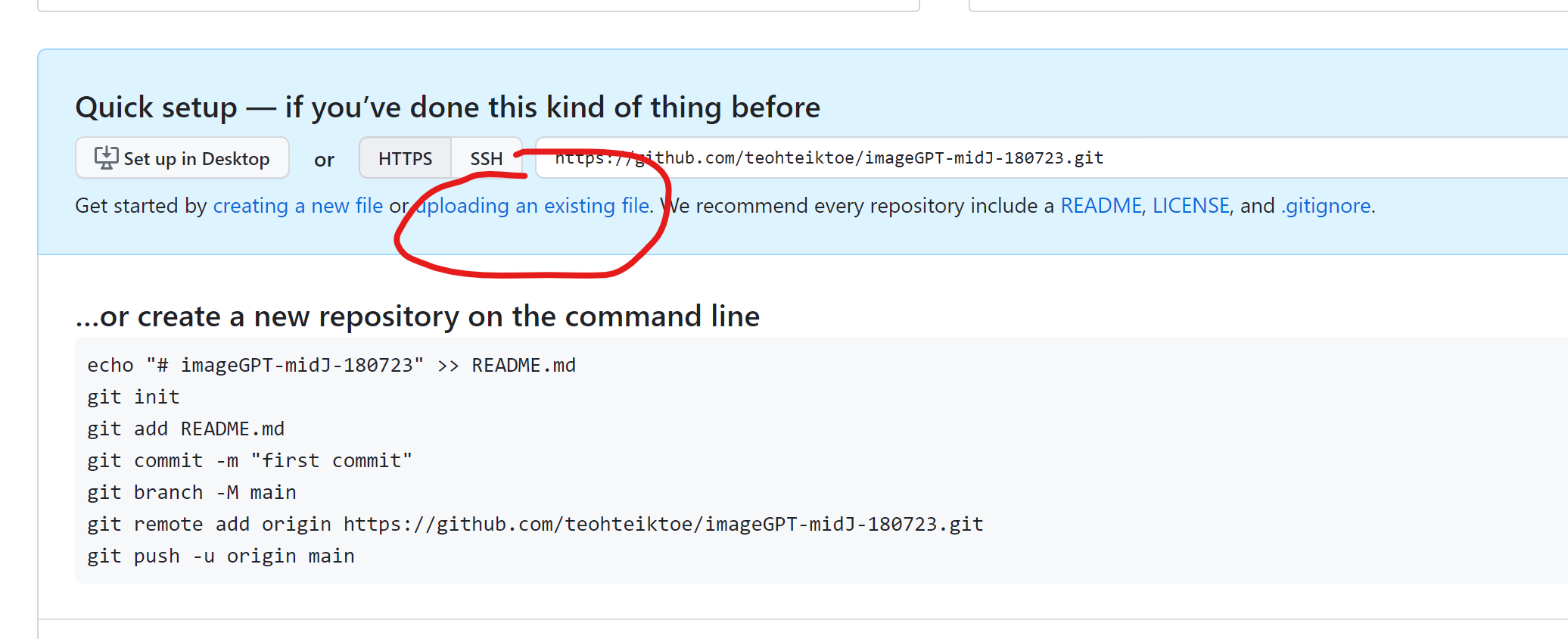 Render.com – need to create web service and link to githubremember to select runtime as python3start command - gunicorn app:app
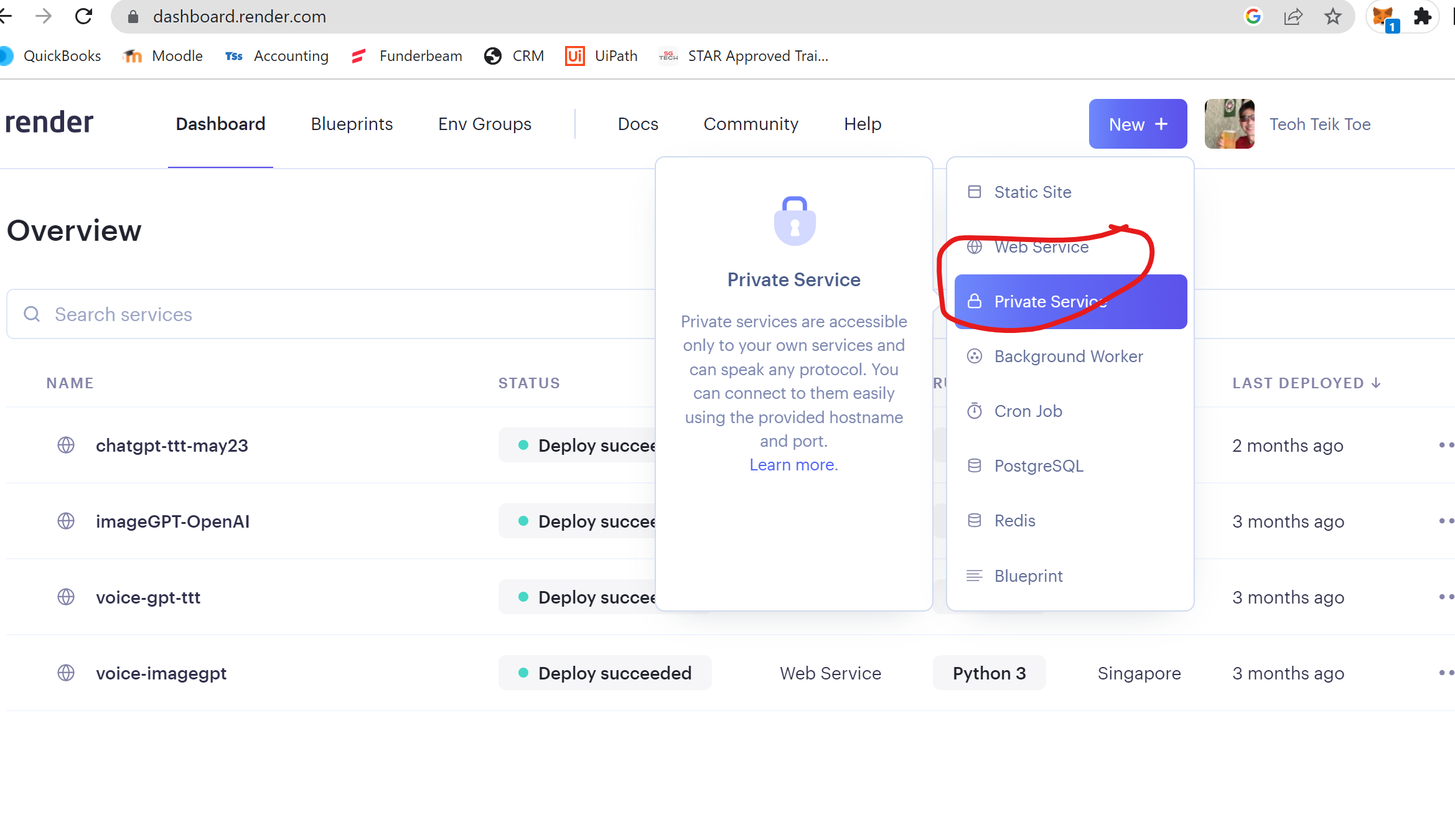 Deploy Latest Commit
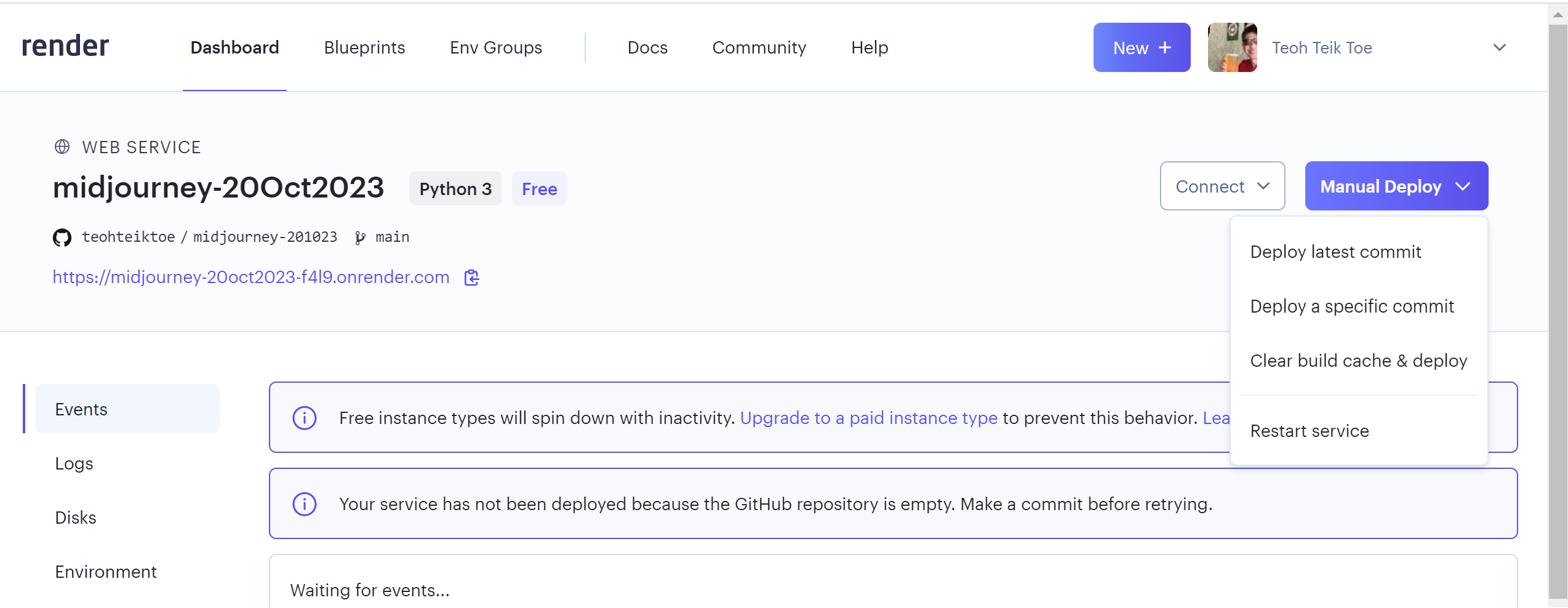 Research centre / College / School Name Here
Deploy in render, need to change
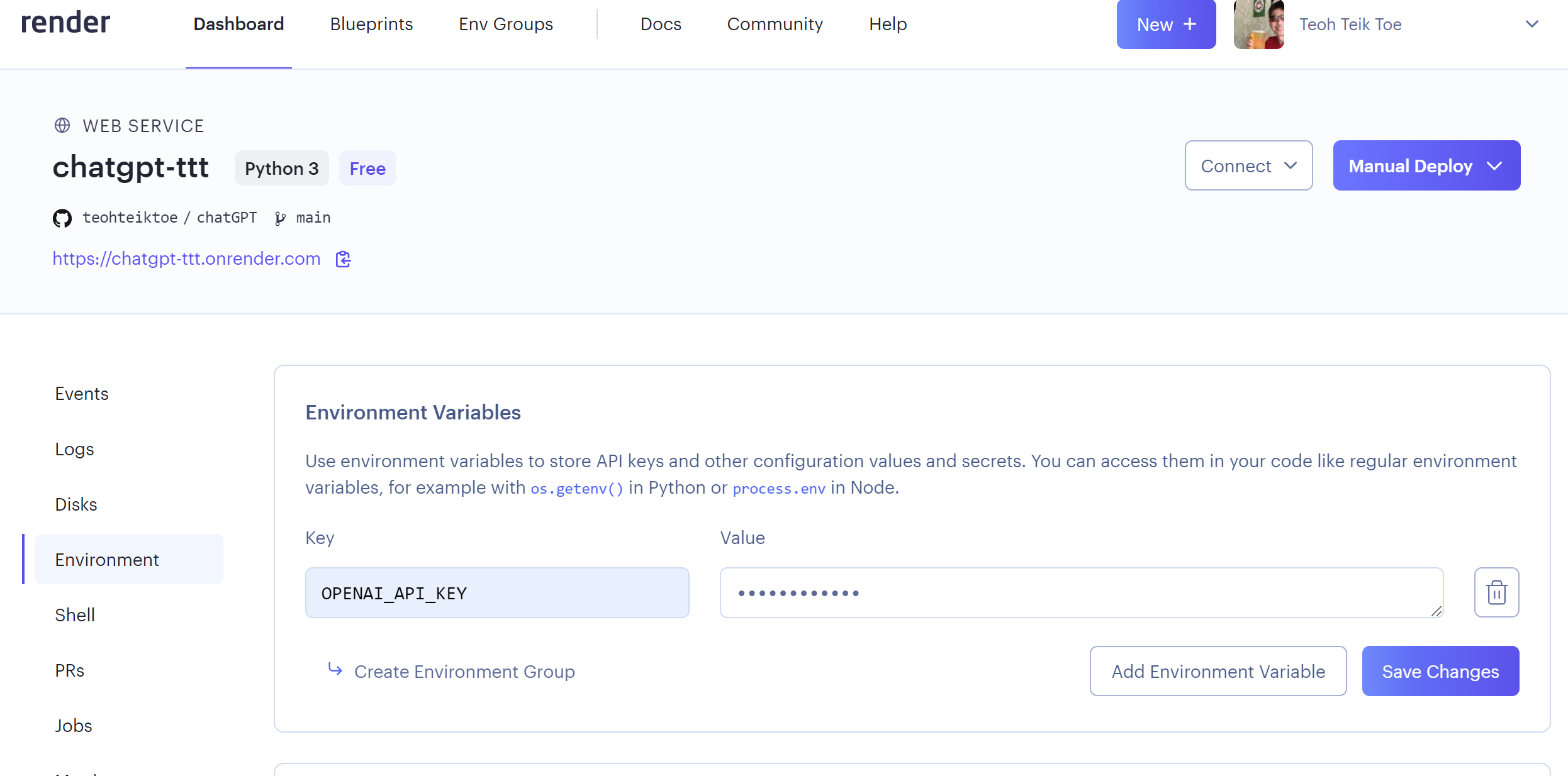 requirements.txt 

flask
google-generativeai
gunicorn
ImageGPT use Midjourney (need to register replicate.com first to get the API, but replicate.com use github, need to register github also)
Discord – from Midjourney to discord -> /image to draw
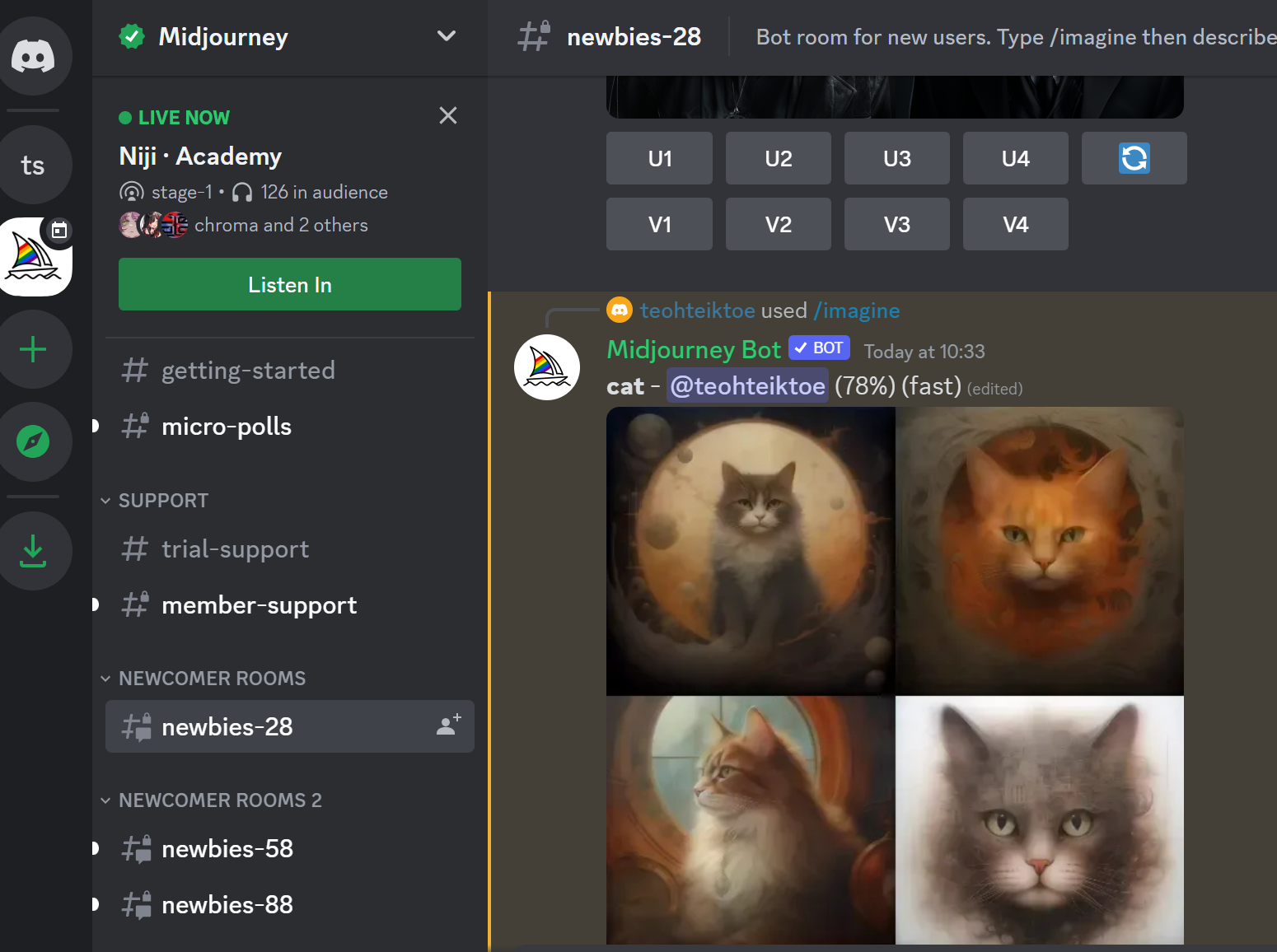 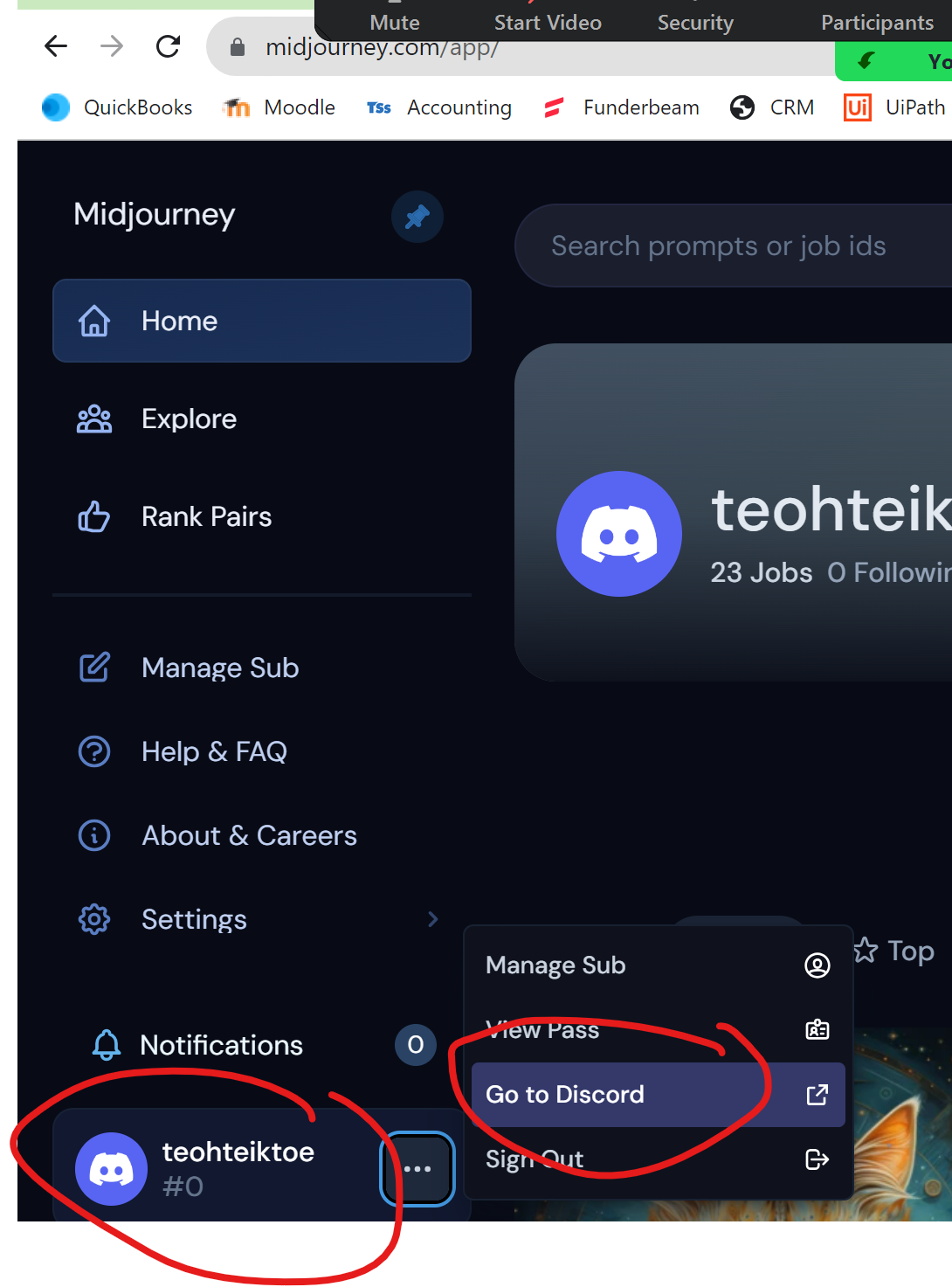 Replicate.com
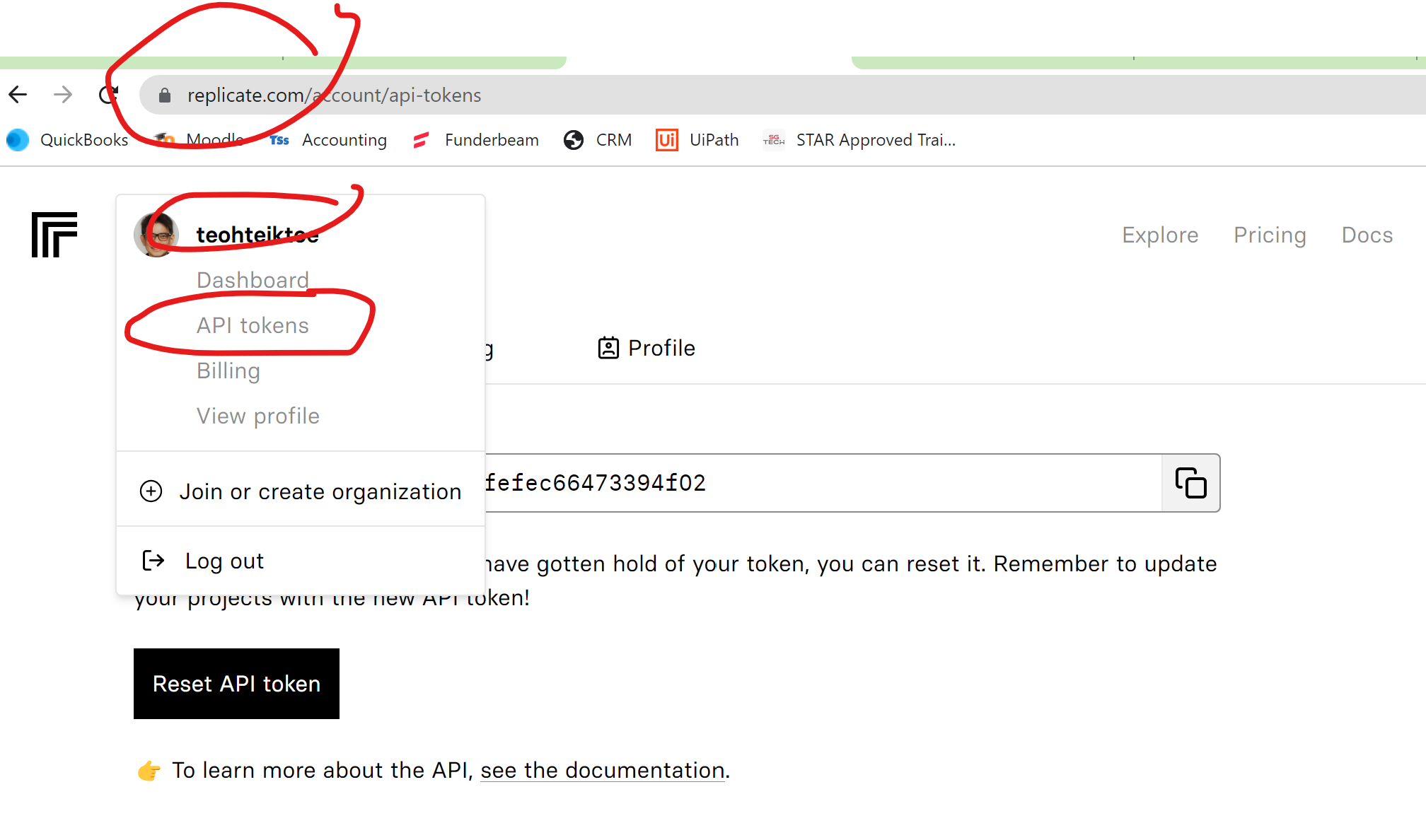 https://colab.research.google.com/drive/1S2nzSE2XXAEsdaQOvjmAQw_w64mO2Sbm?usp=drive_link
import json
import time
import requests

q = input("Enter your picture request : ")
data = json.dumps(
	{
		"version": "db21e45d3f7023abc2a46ee38a23973f6dce16bb082a930b0c49861f96d1e5bf",
 		"input": { "prompt": q } 
	}
)
headers = {
	'Authorization': 'Token 787f515cb0624813736c11e7fefec66473394f02',
	'Content-Type': 'application/json’
}
r = requests.post('https://api.replicate.com/v1/predictions',data=data,headers=headers)
time.sleep(10)
r = r.json()['urls']['get’]
r = requests.post(r,headers=headers).json()['output']

#print image
from PIL import Image
r = Image.open(requests.get(r[0], stream=True).raw)
r
Image GPT using Midjourney
https://github.com/teohteiktoe/midjourney-201023.git
from flask import Flask, render_template, request
import os
import requests
import json
import time

os.environ["REPLICATE_API_TOKEN"] = "787f515cb0624813736c11e7fefec66473394f02"
app = Flask(__name__)
@app.route("/", methods=["GET","POST"])
def index():
    if request.method == "POST":
        q = request.form.get("q")
        body = json.dumps({"version": "db21e45d3f7023abc2a46ee38a23973f6dce16bb082a930b0c49861f96d1e5bf", "input": { "prompt": q } })
        headers = {'Authorization': 'Token 787f515cb0624813736c11e7fefec66473394f02','Content-Type': 'application/json'}
        output = requests.post('https://api.replicate.com/v1/predictions',data=body,headers=headers)
        time.sleep(10)
        get_url = output.json()['urls']['get']
        print(get_url)
        get_result = requests.post(get_url,headers=headers).json()['output']
        print(get_result)
        return(render_template("index.html", result=get_result[0]))
    else:
        return(render_template("index.html", result="waiting"))

if __name__ == "__main__" :
    app.run()
Back End (FOR CLOUD, CANNOT RUN ON PYTHONANYWHERE BECAUSE replicate.com not in the white list, MUST run on render.com -> Need github
Front End
<html>
    <h1>My First photo generator in Cloud</h1>
    <form action="/" method="post">
        <p>Please enter the photo you wanted to generate (eg a photo of mars)</p>
        <p><input type="text" name="txt"></p>
        <p><input type="submit" value="Enter"></p>
    </form>
    <p>Reply : {{result}}</p>
<p><img src={{result}}></p>
</html>
For cloud, need to use render.com which need github
requirements.txt:

flask
requests
gunicorn
replicate